Wie benutze ich PowerPoint?
Von den iPad-Scouts
Start
Inhaltsverzeichnis
Präsentation
01
02
Special Effects
03
Grundfunktionen
Zusammenarbeit
Experten-Tipps
04
05
Grundfunktionen
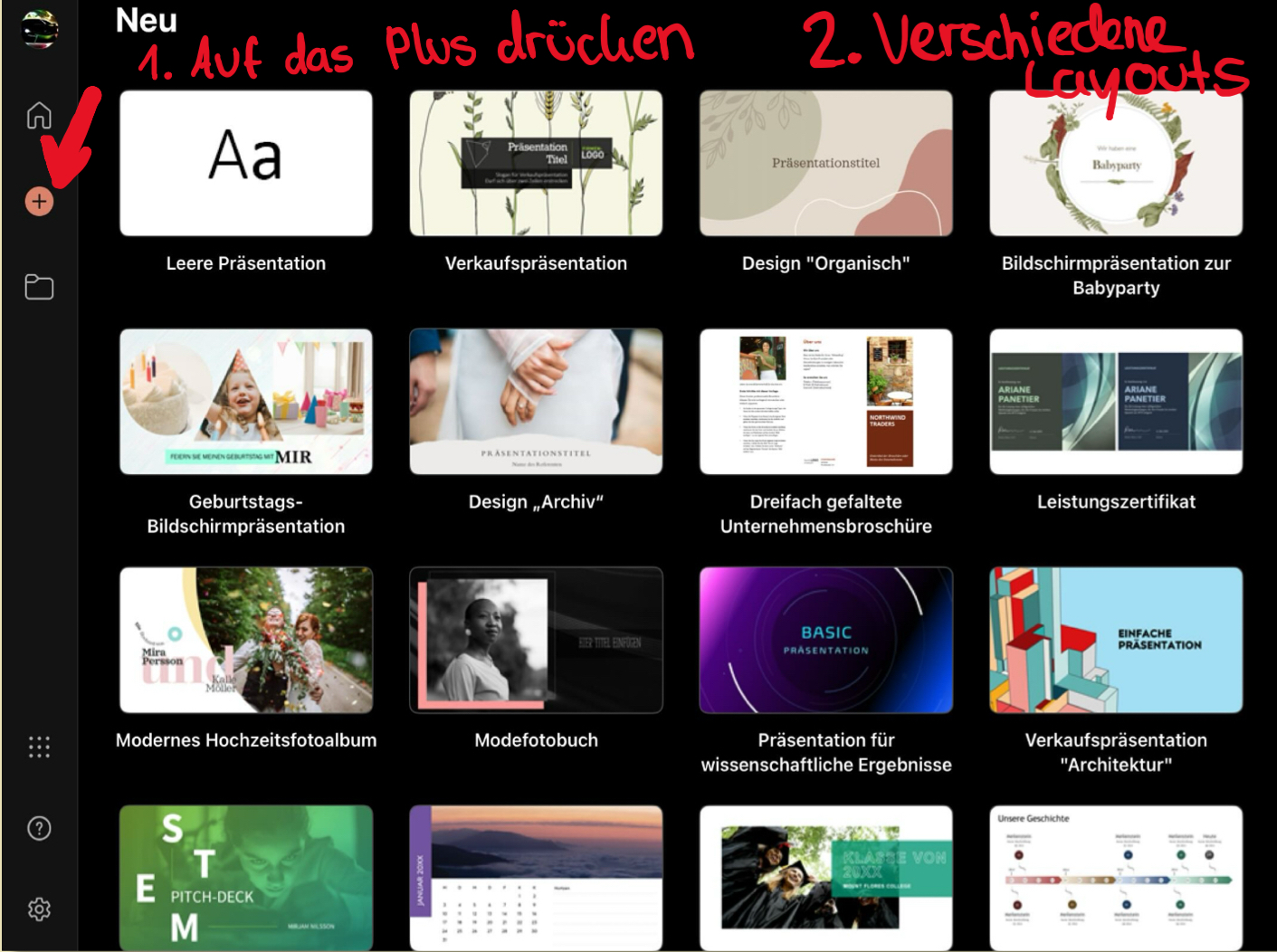 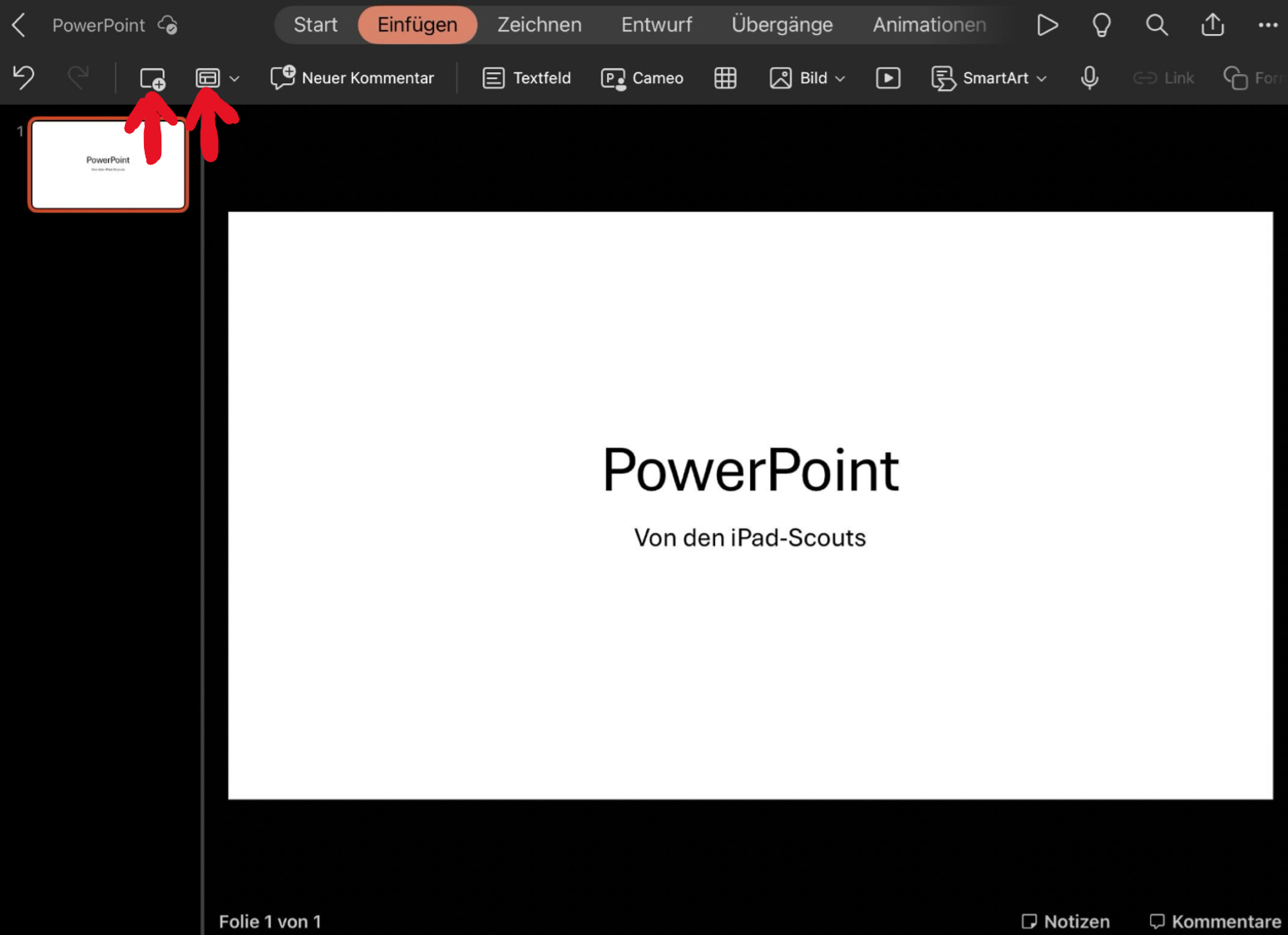 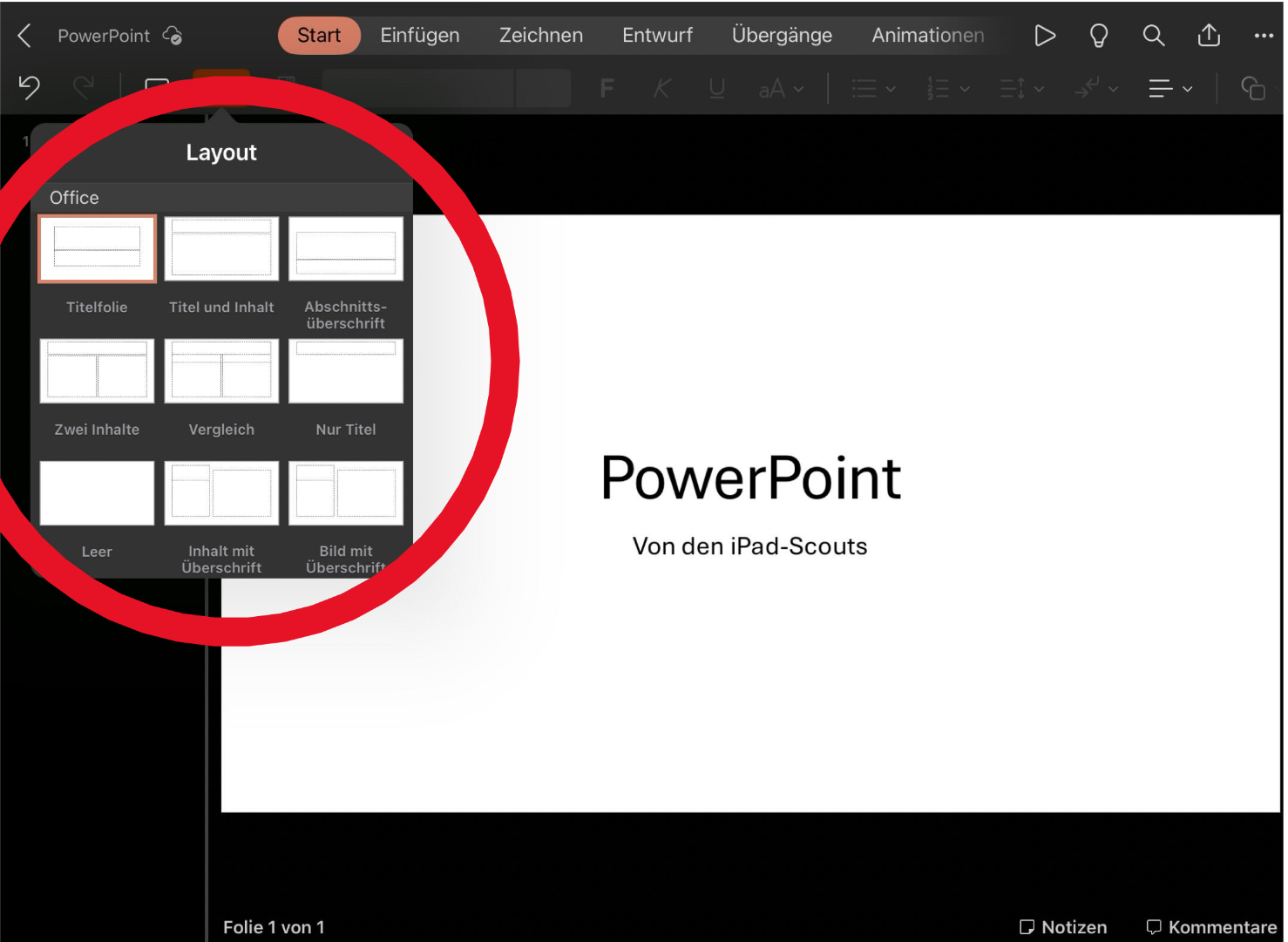 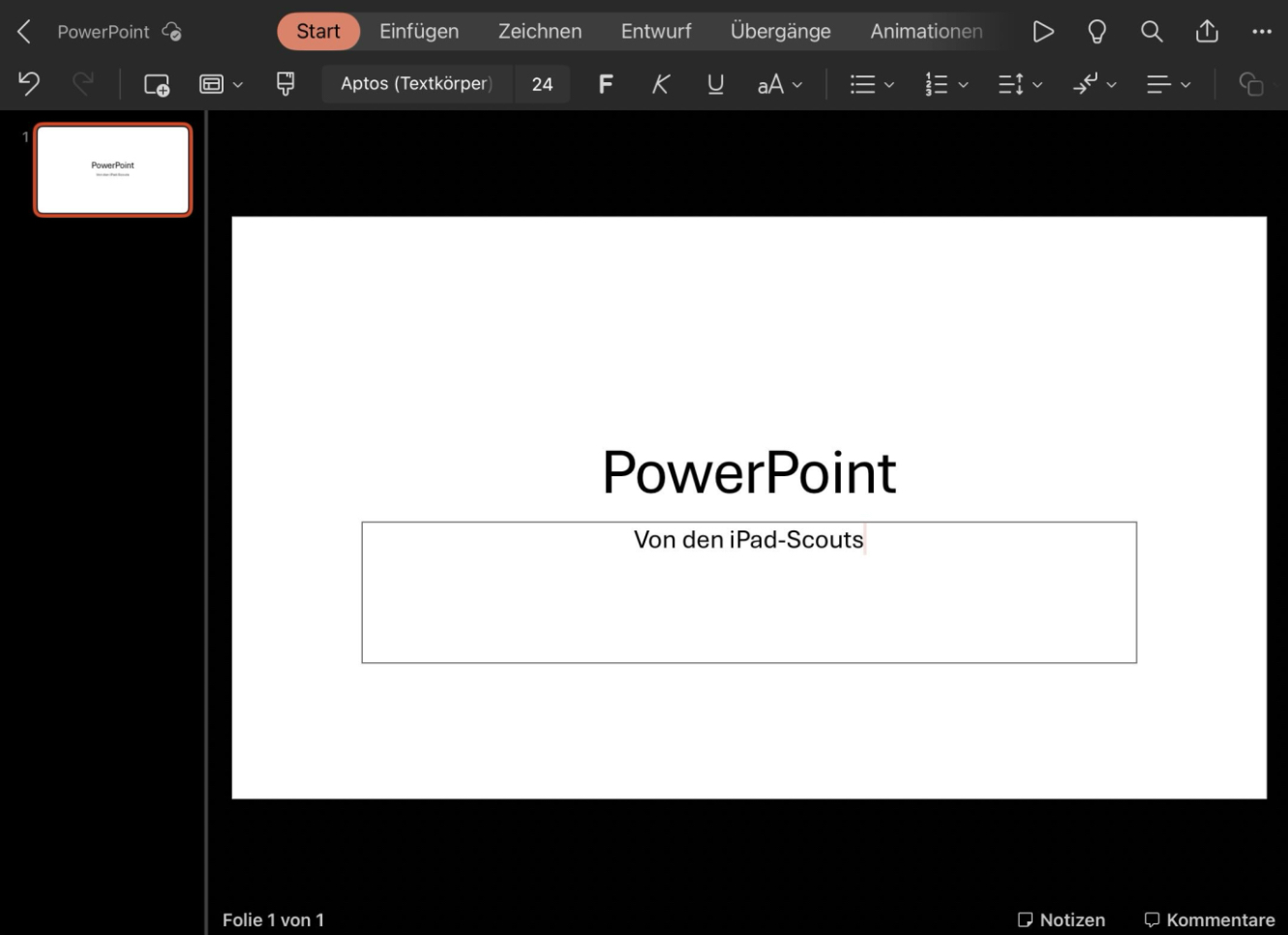 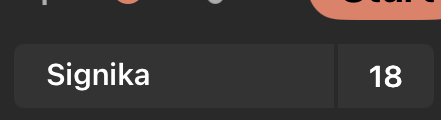 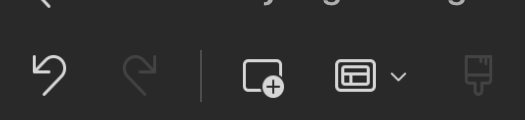 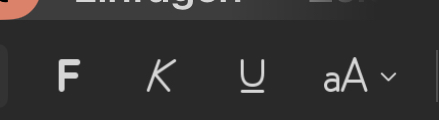 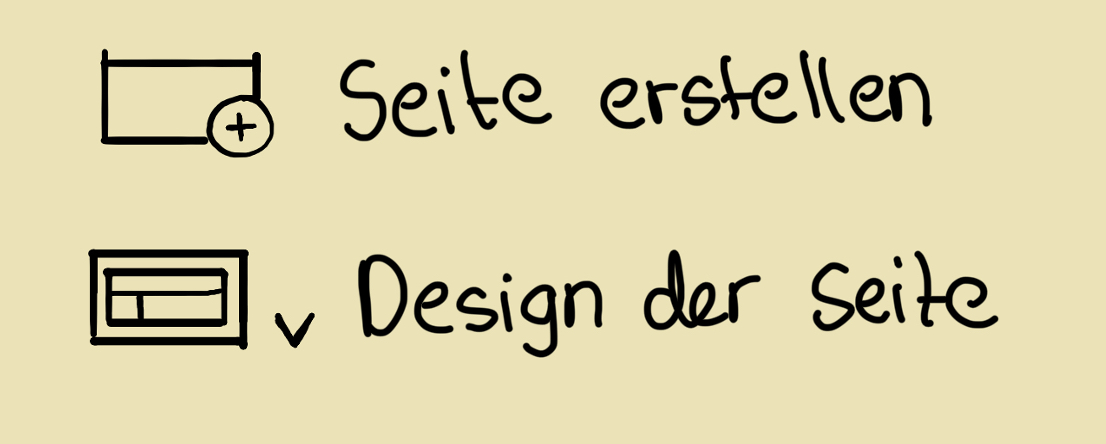 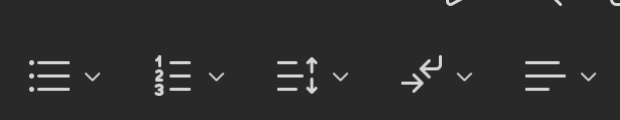 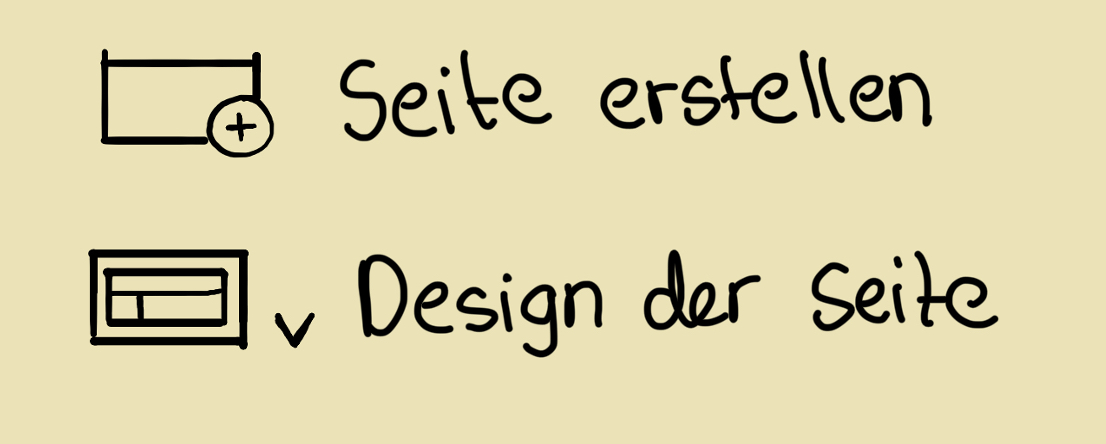 1. Aufgabe
Erstellt eine PowerPoint Präsentation mit einem Layout eurer Wahl, fügt exakt 5 Folien zu und schreibt euren Namen in rot, grün oder blau auf die erste Seite.
Special Effects
Designermodus:
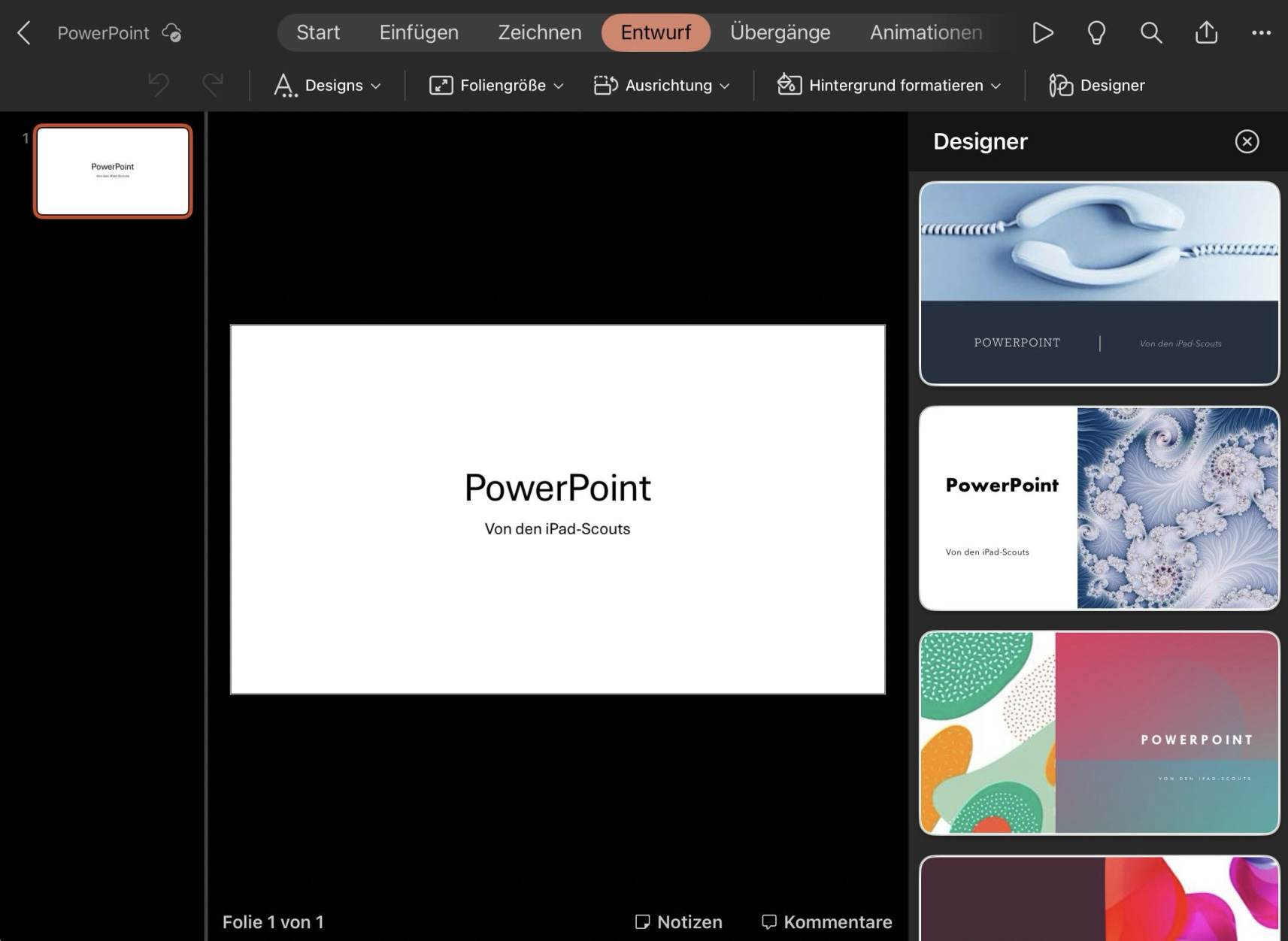 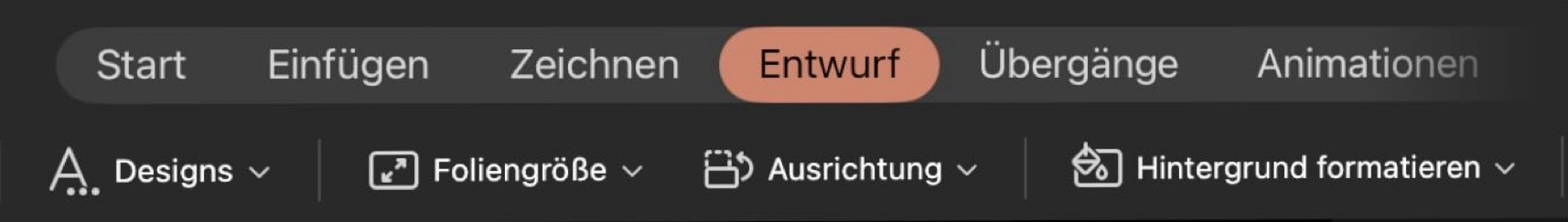 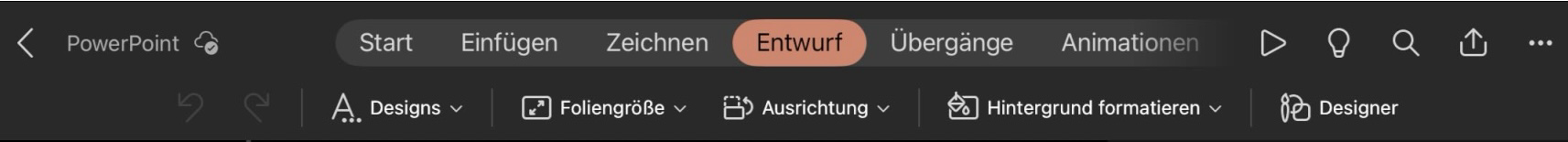 Special Effects
Übergänge:
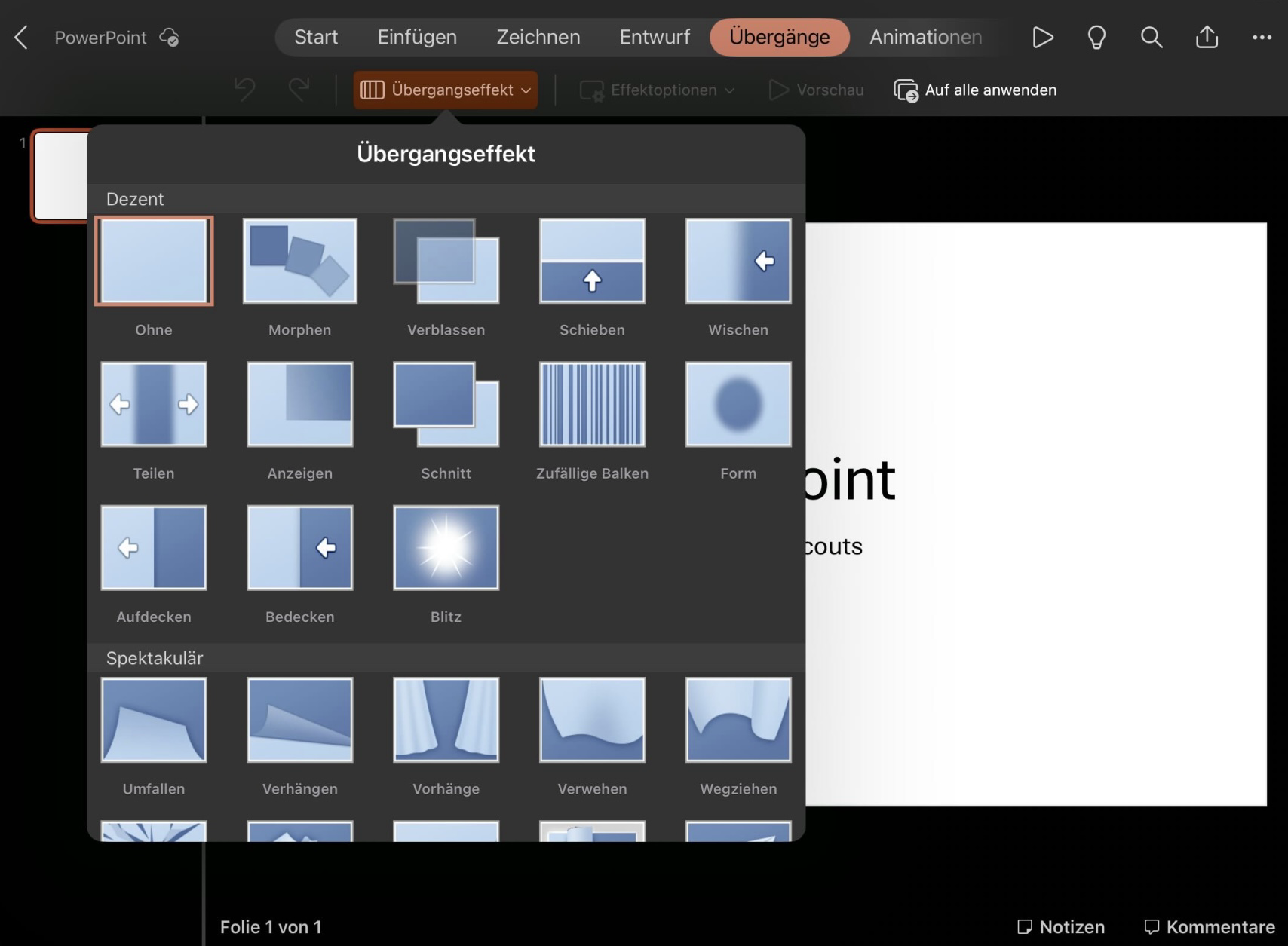 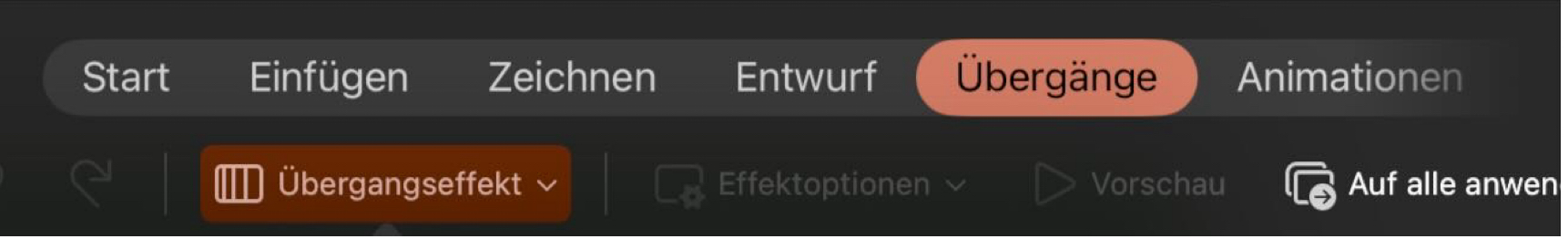 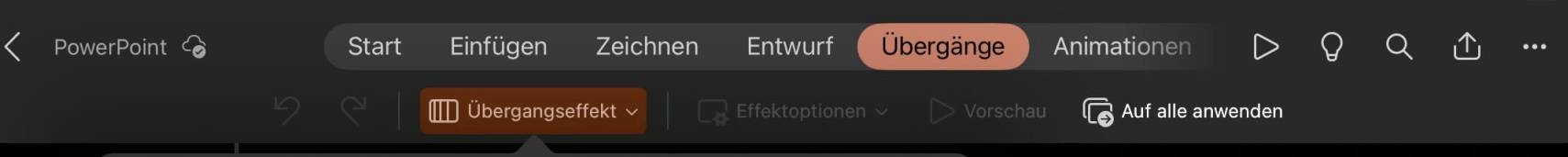 Special Effects
Bild einfügen und löschen:
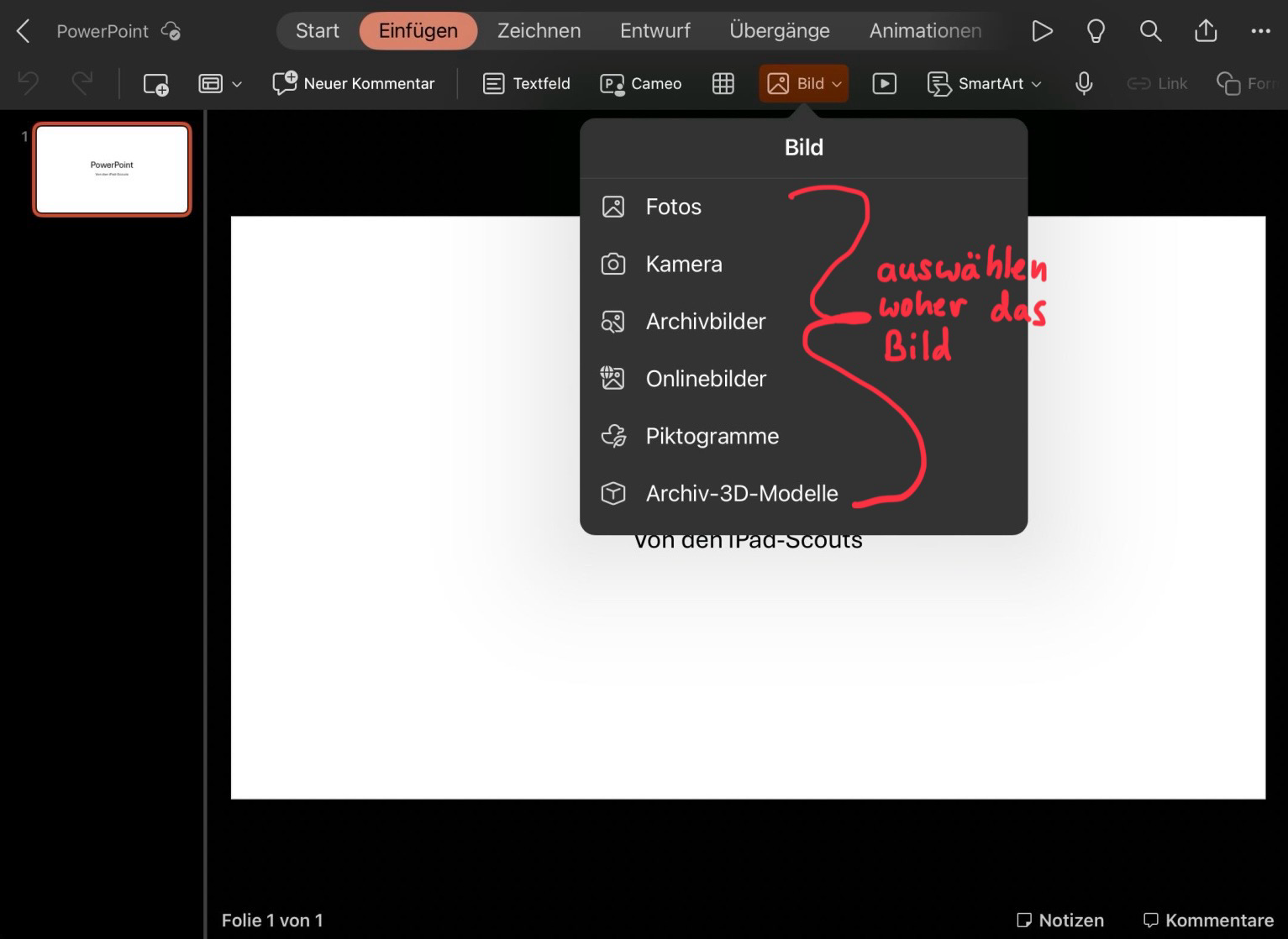 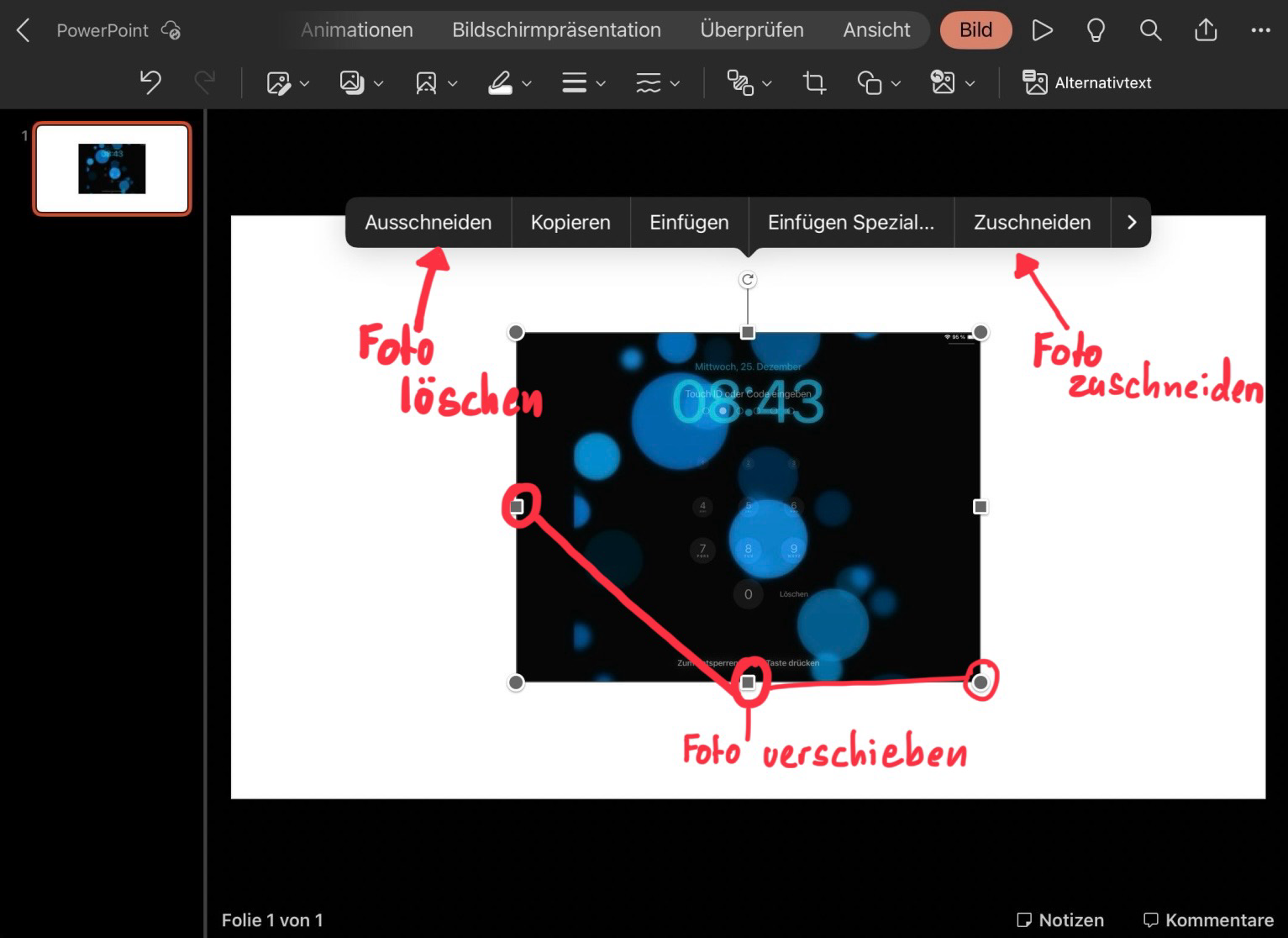 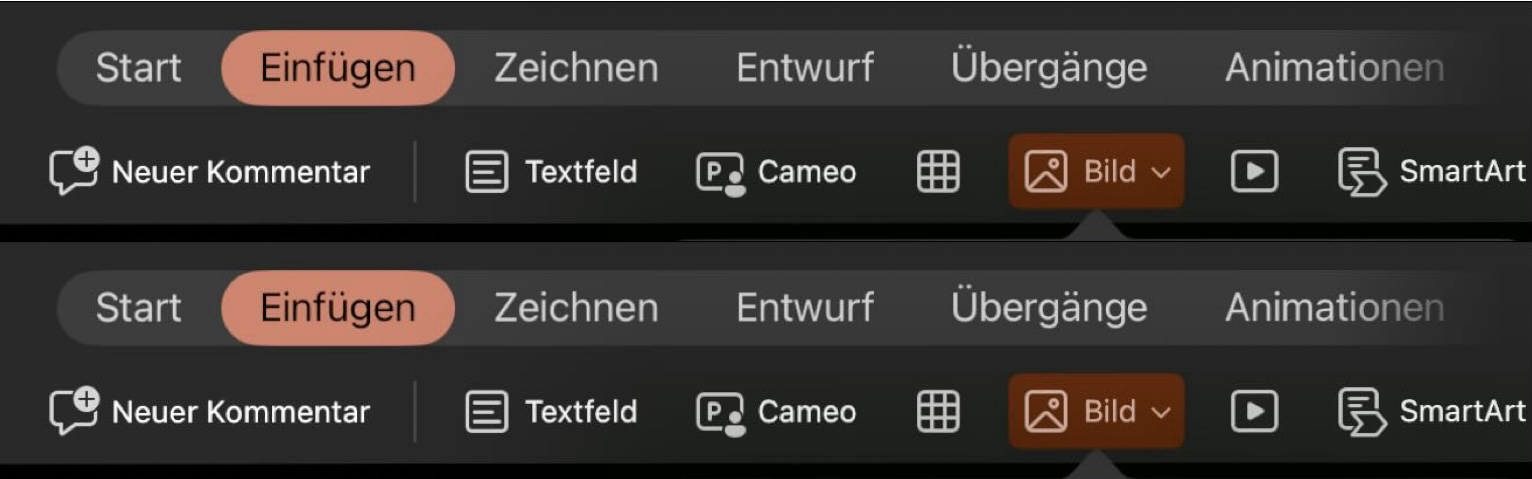 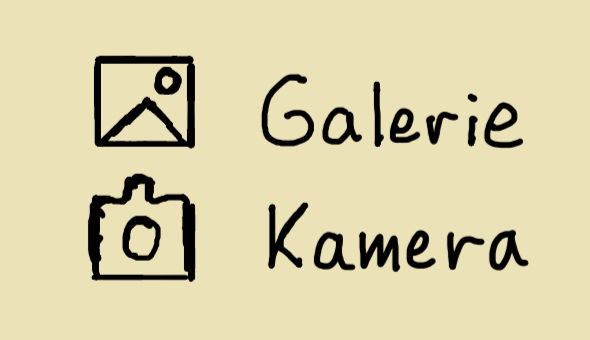 2. Aufgabe
Fügt für drei Folien drei verschiedene Übergangseffekte hinzu und ein Foto eurer Wahl, welches ihr mit dem Designer Werkzeug in die Folie einbringt.
Präsentation
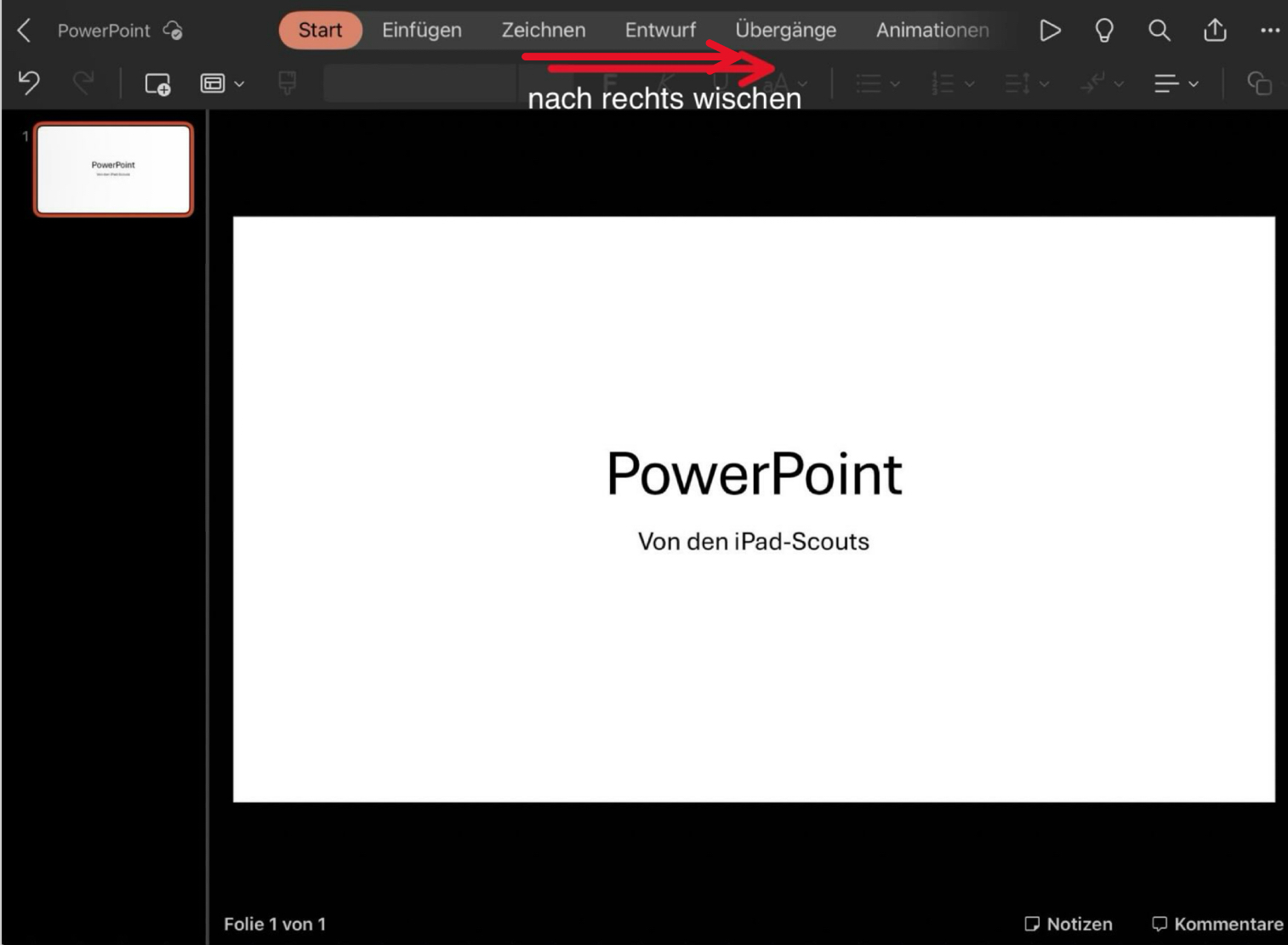 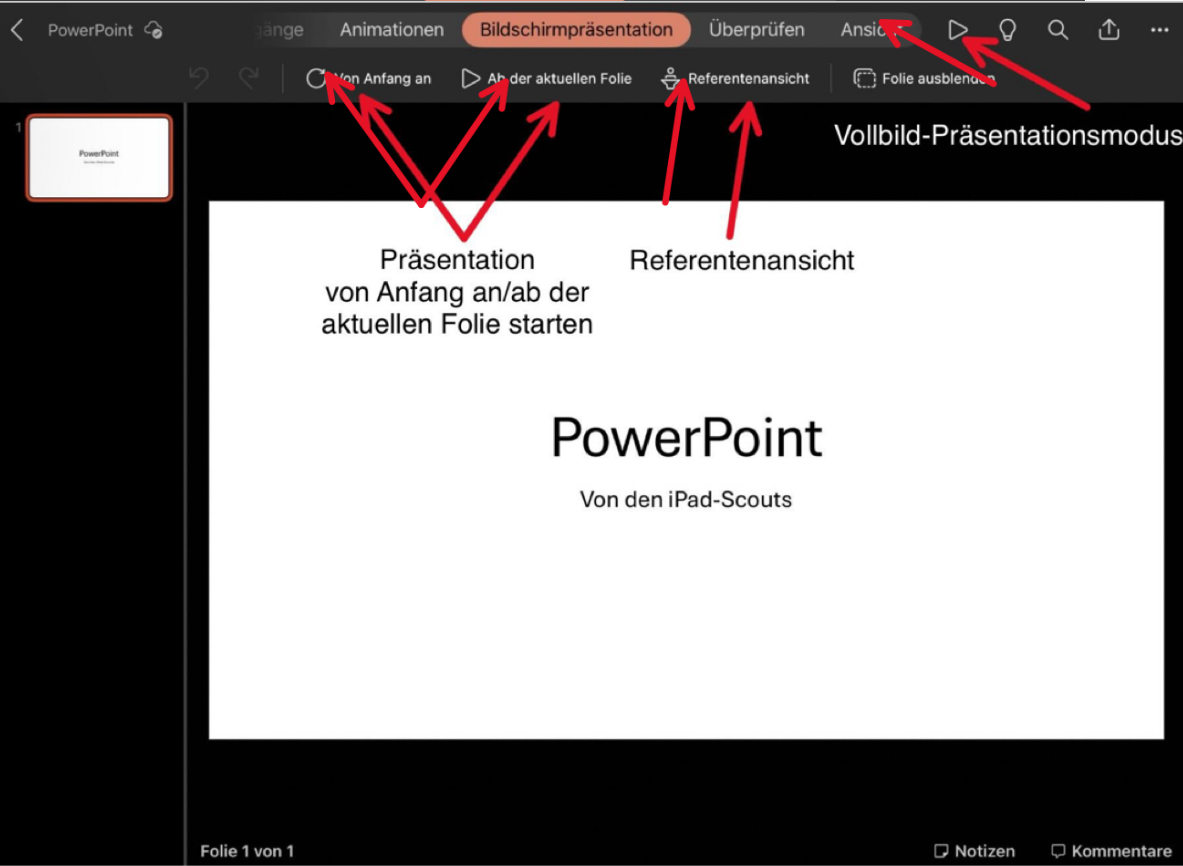 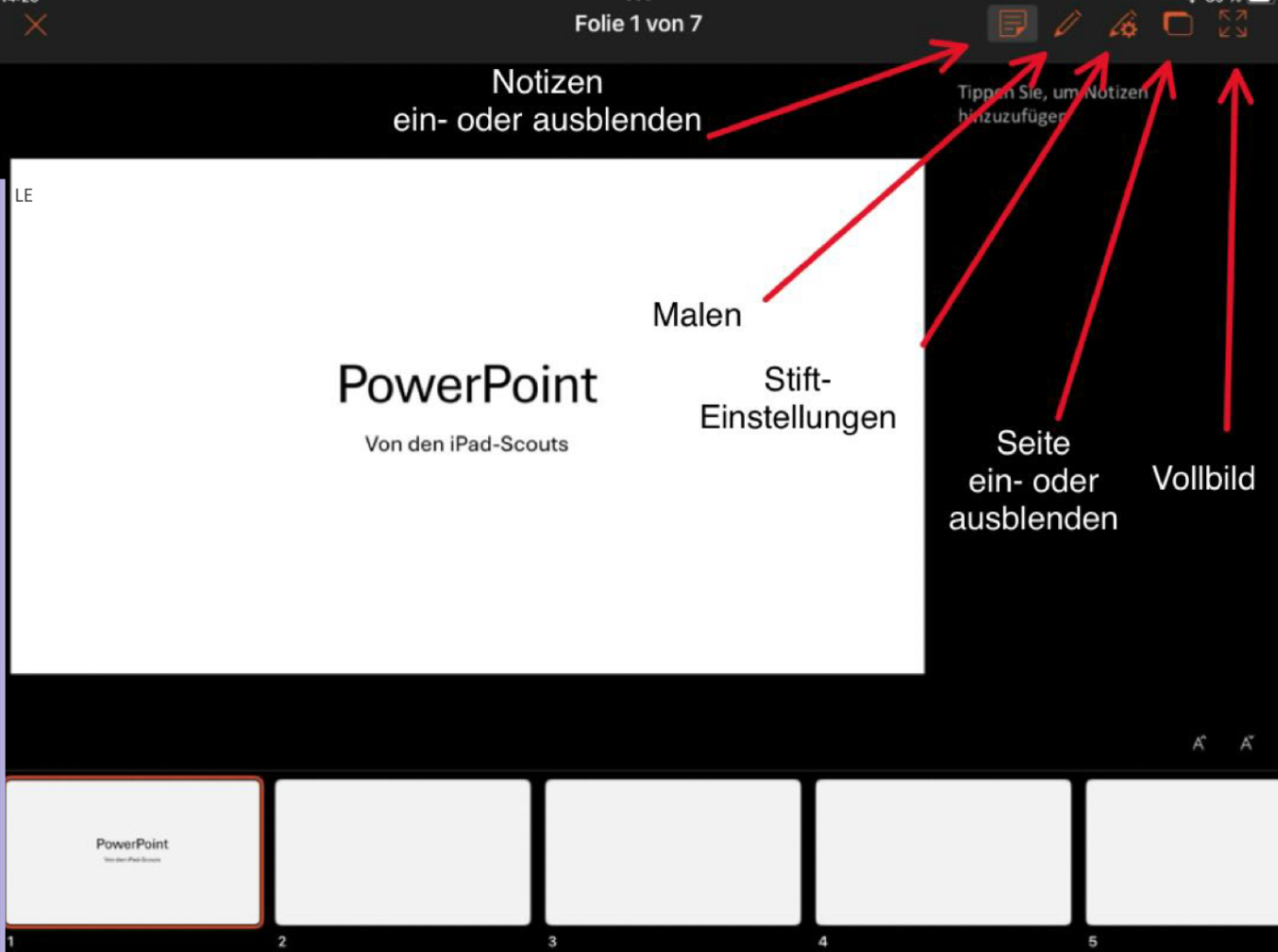 3. Aufgabe
Schreibt in die Notizen der Folie, auf der ihr das Foto eingefügt habt, zwei Sätze und stellt sie eurem Nachbarn vor, wobei ihr euch in der Referentenansicht befindet.
Zusammenarbeit
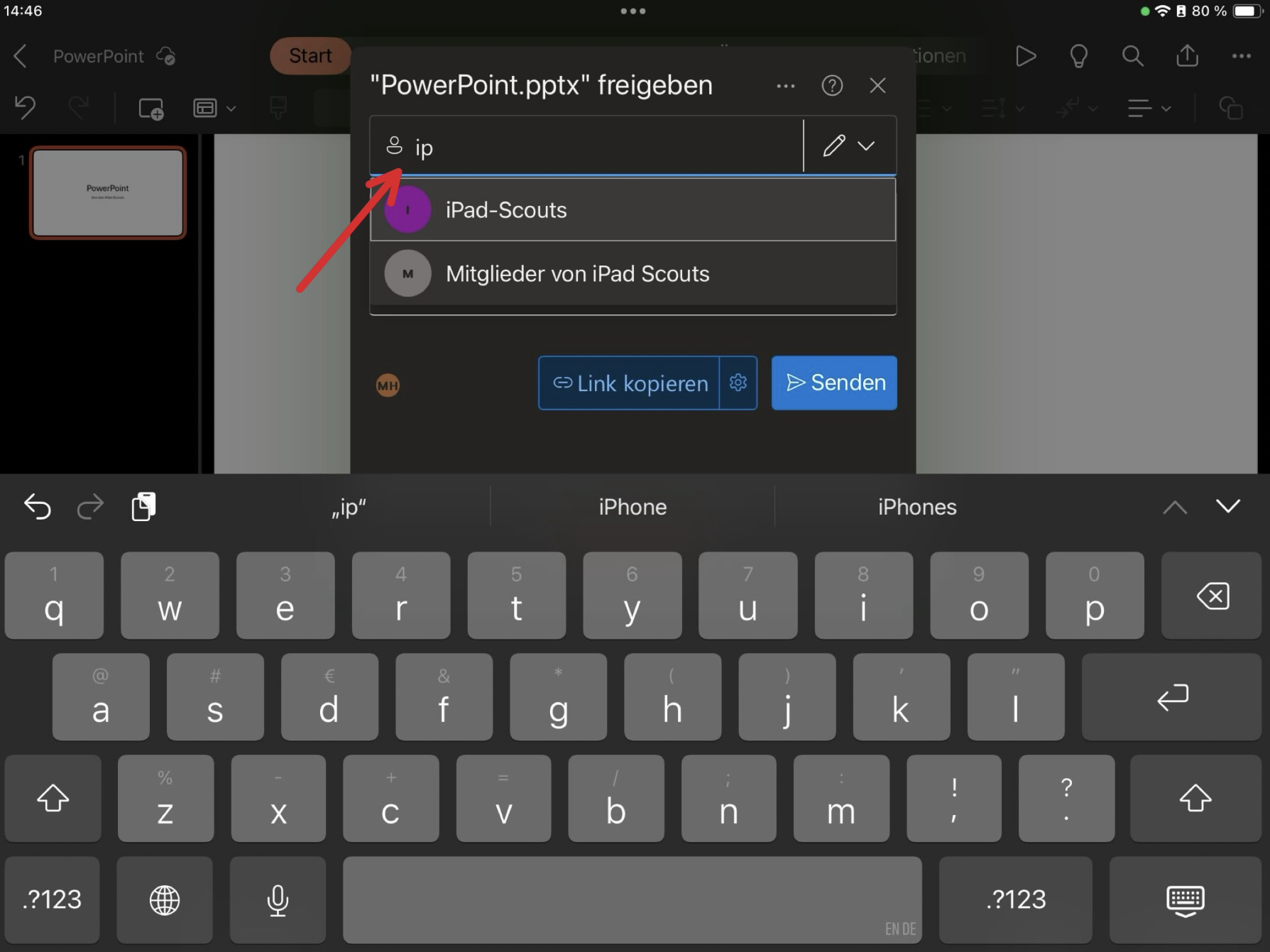 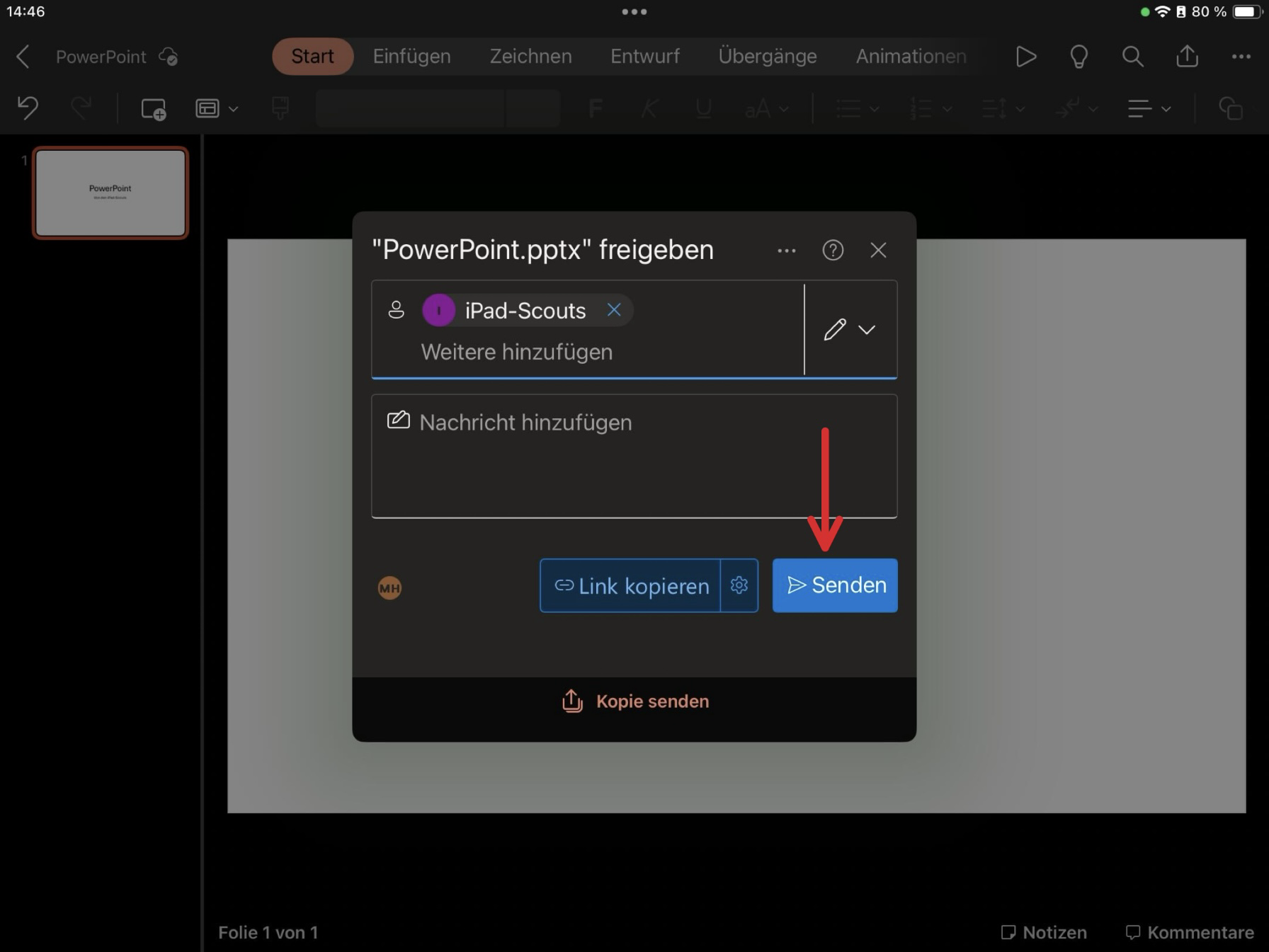 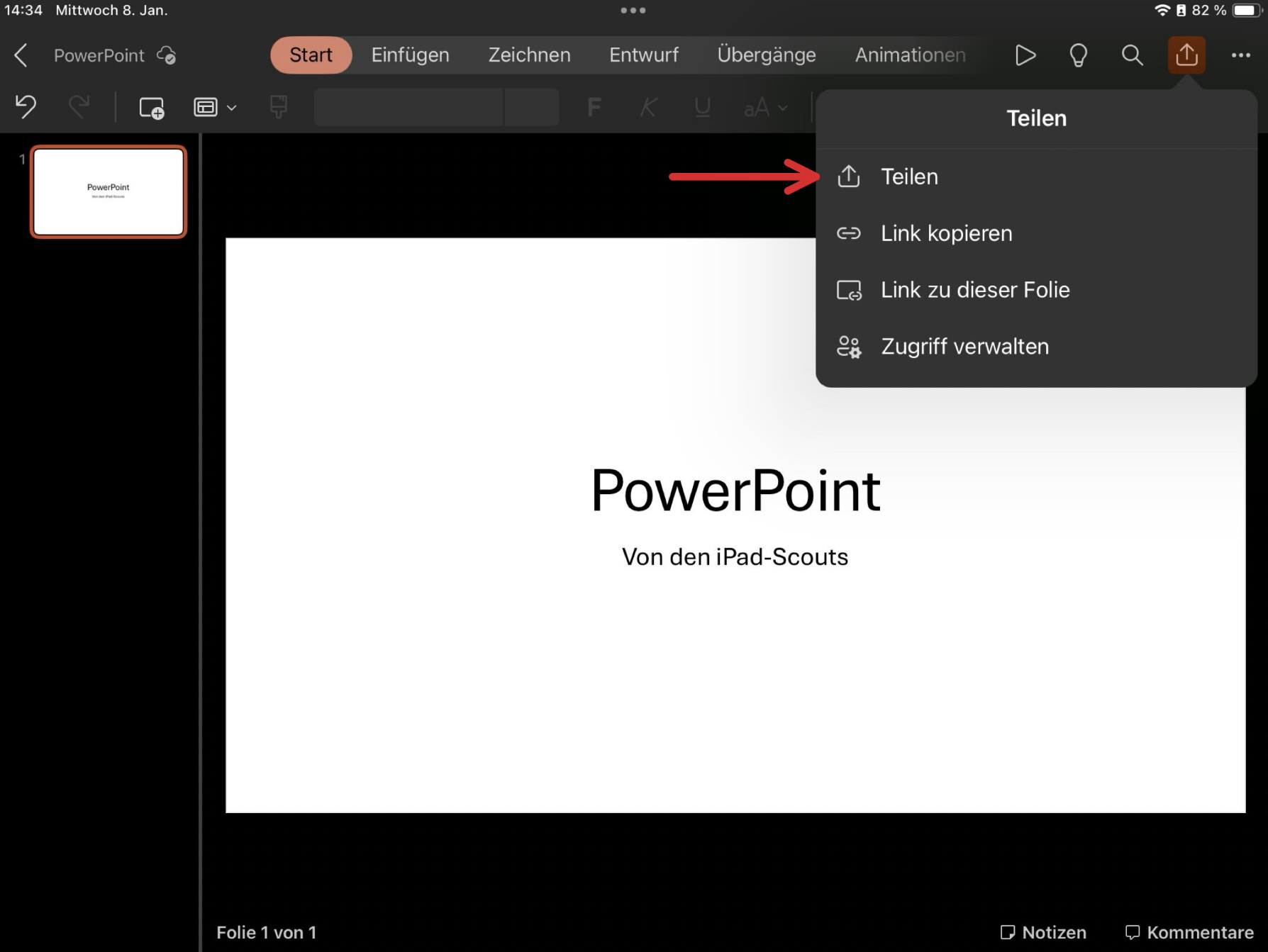 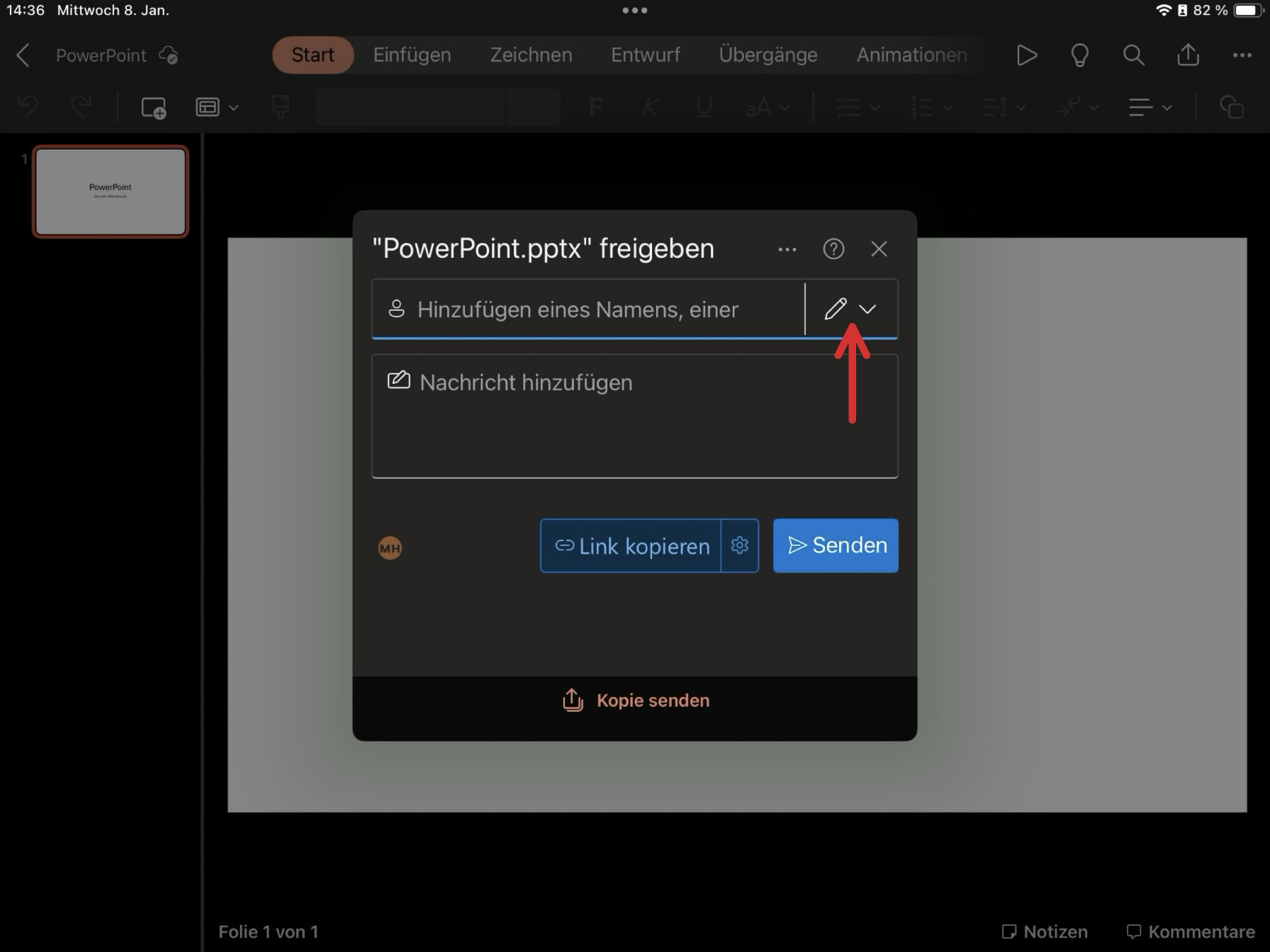 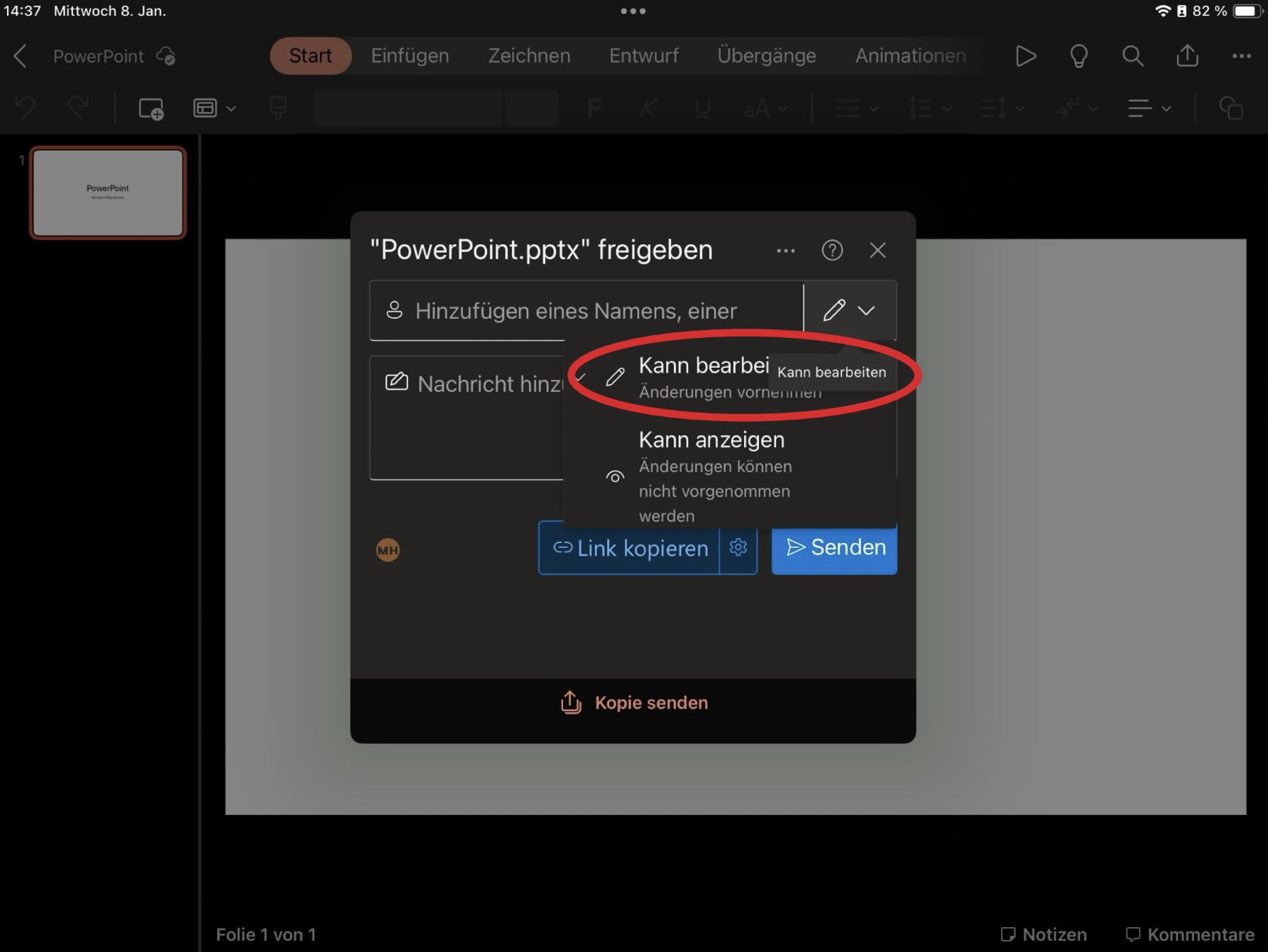 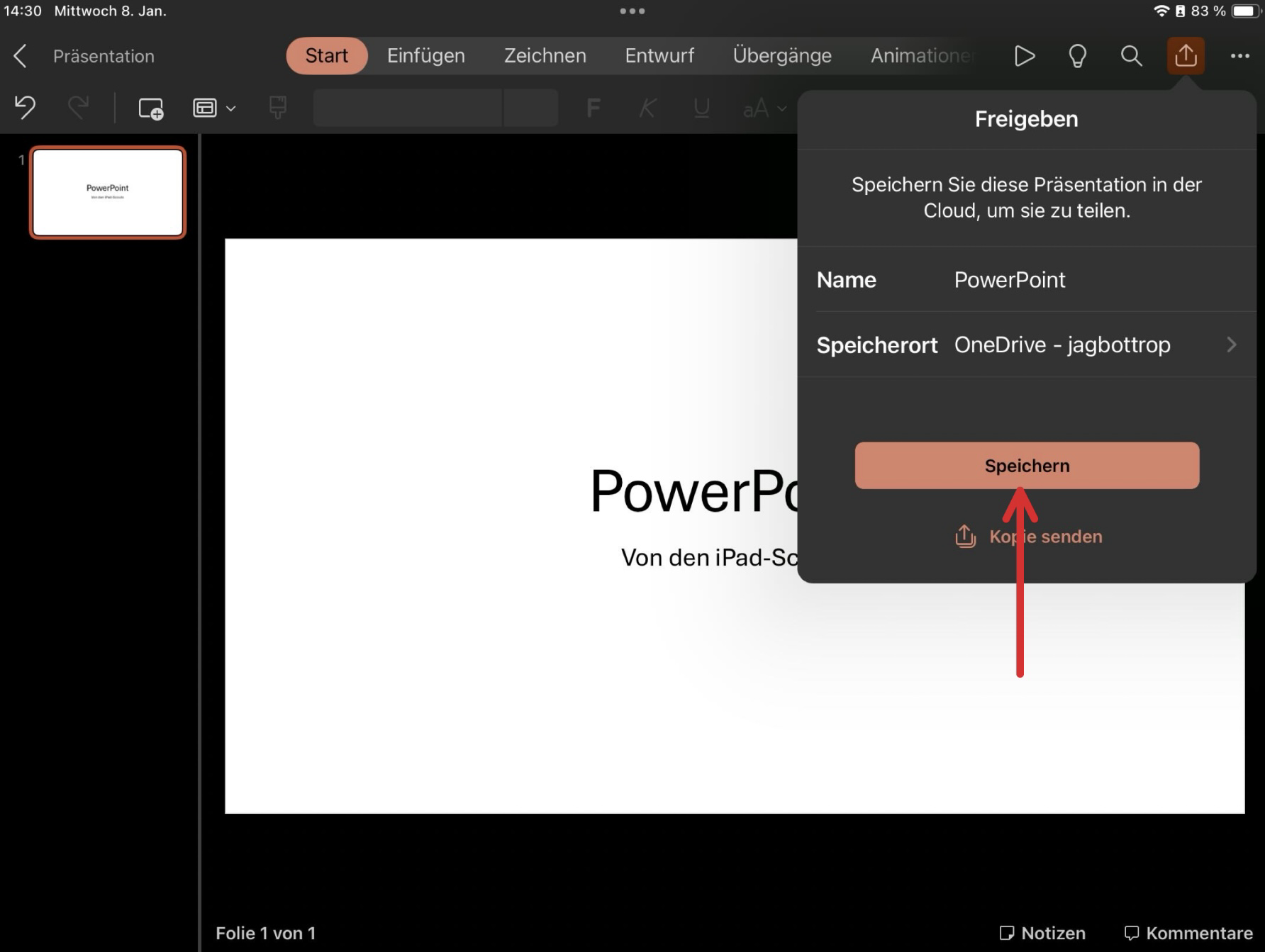 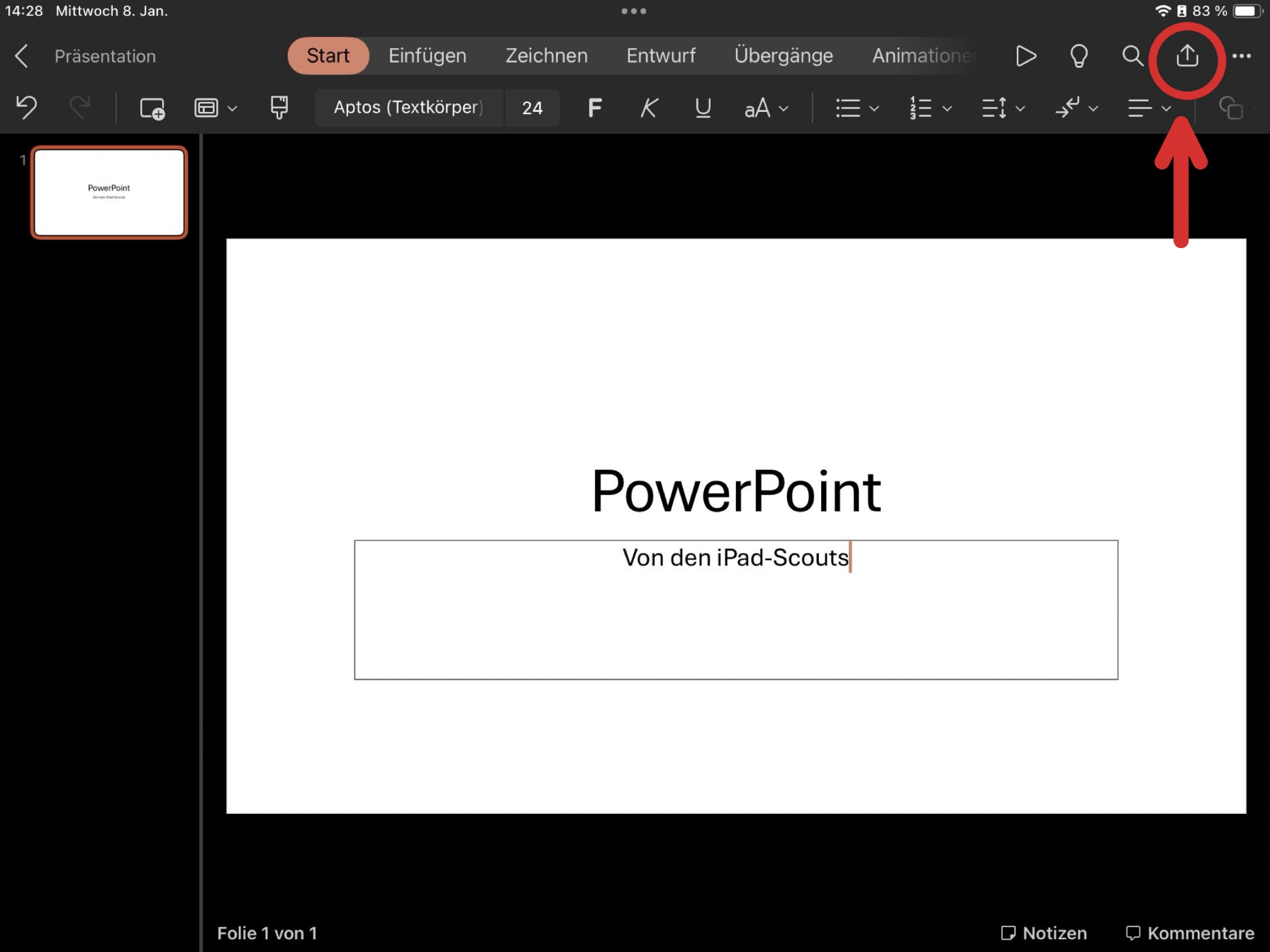 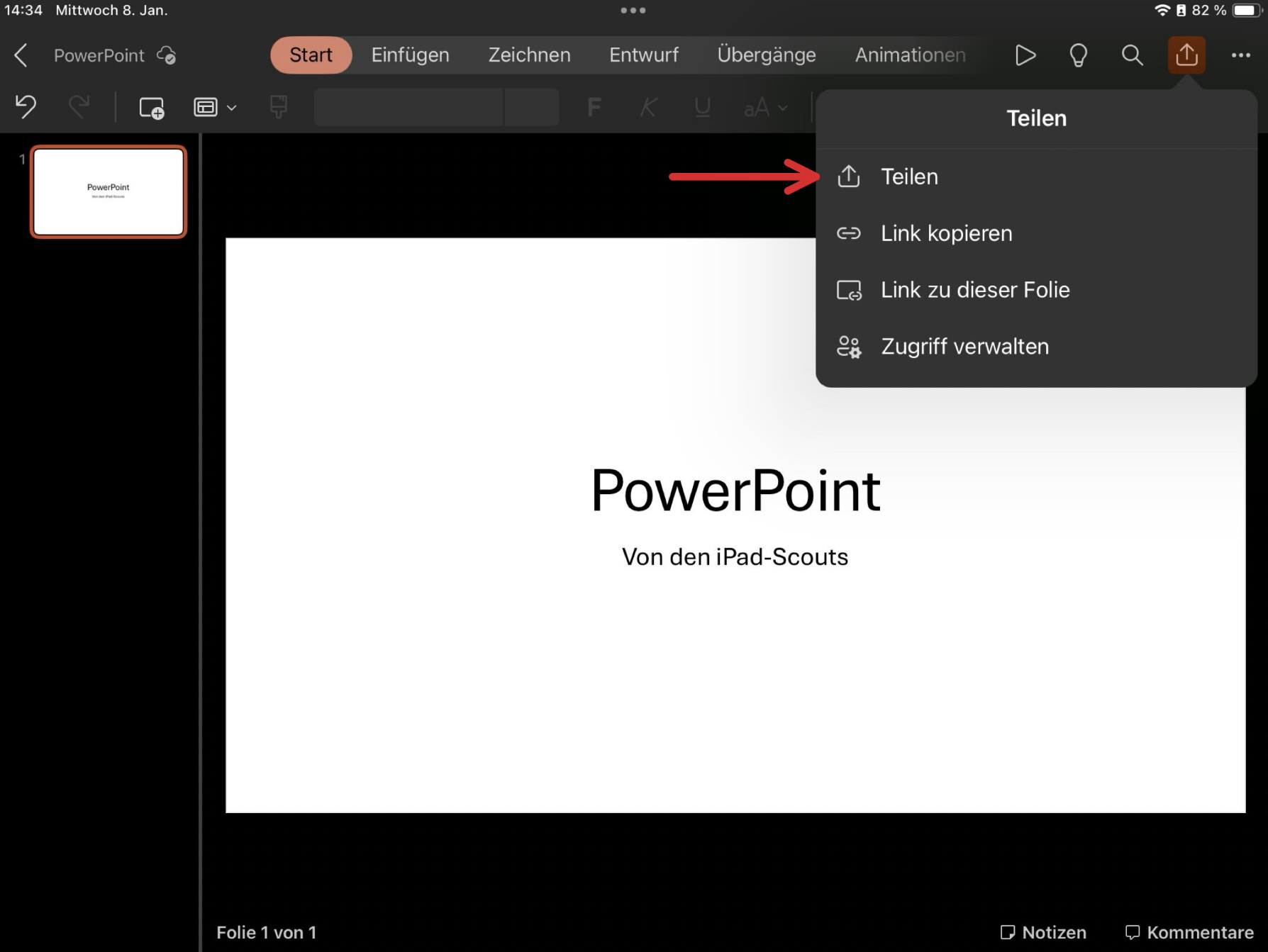 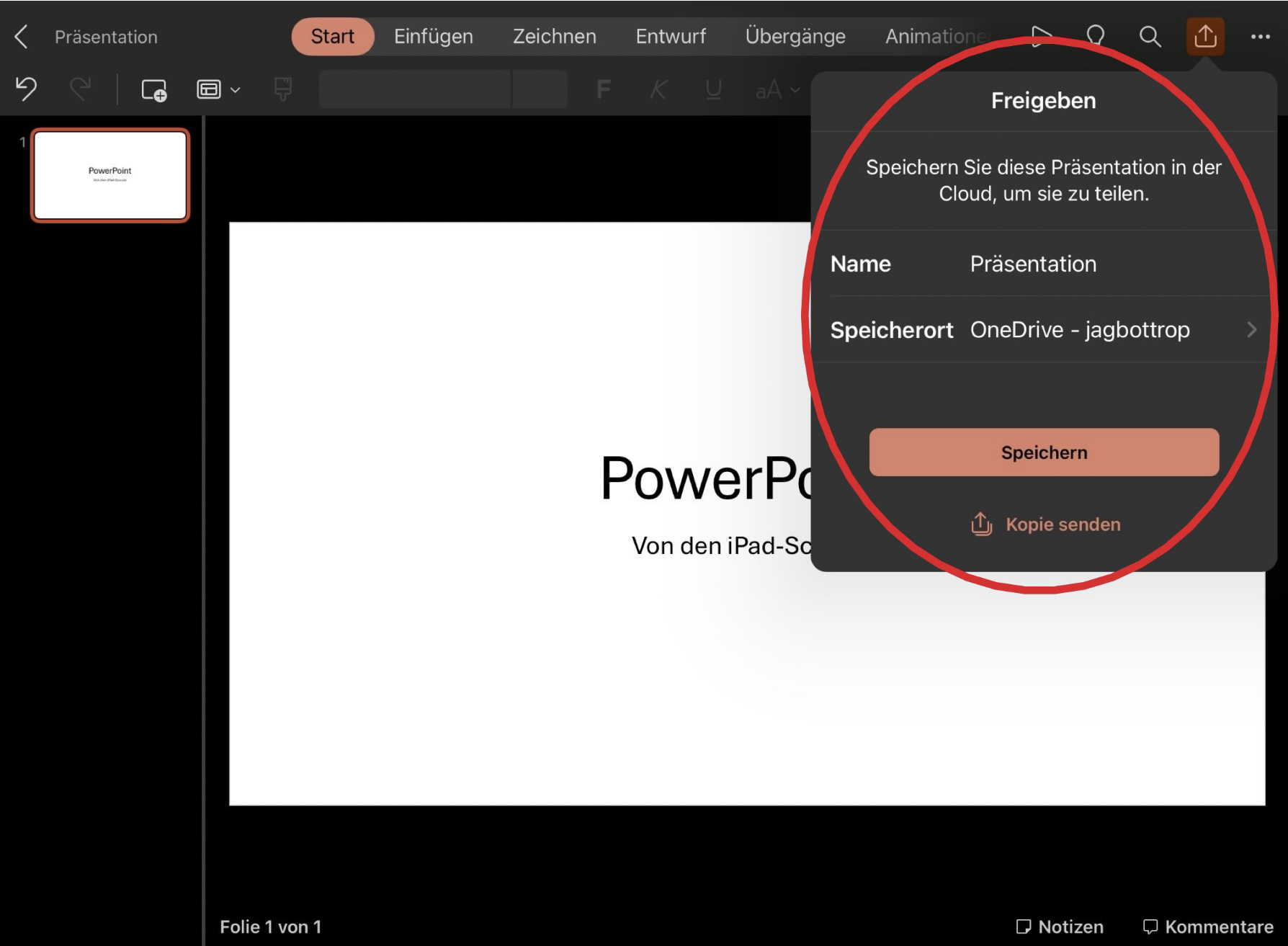 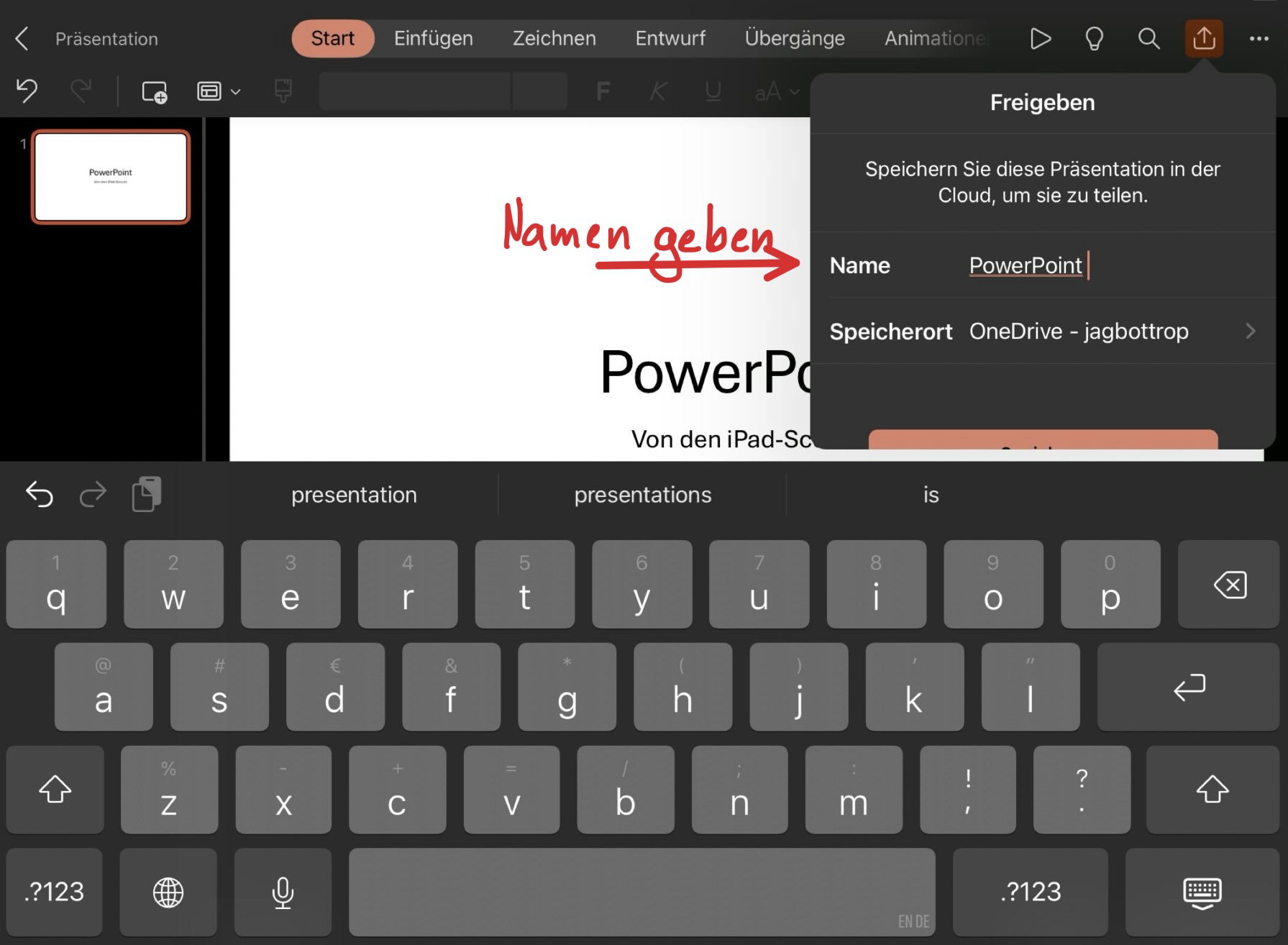 4. Aufgabe
Gebt die Präsentation an euren Sitznachbarn frei und lasst ihn/sie 2-3 Sätze auf eine leere Folie schreiben.
Experten-Tipps
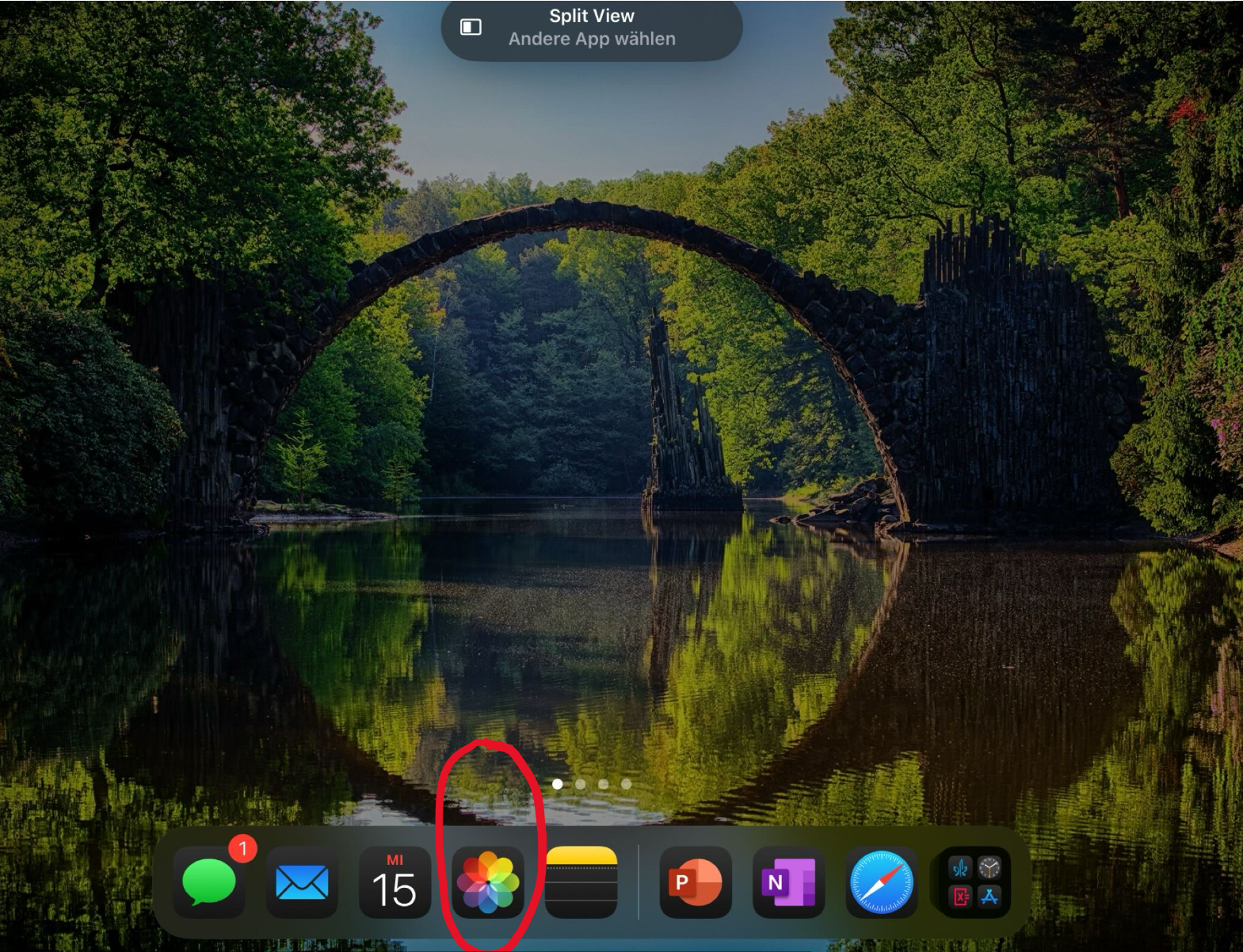 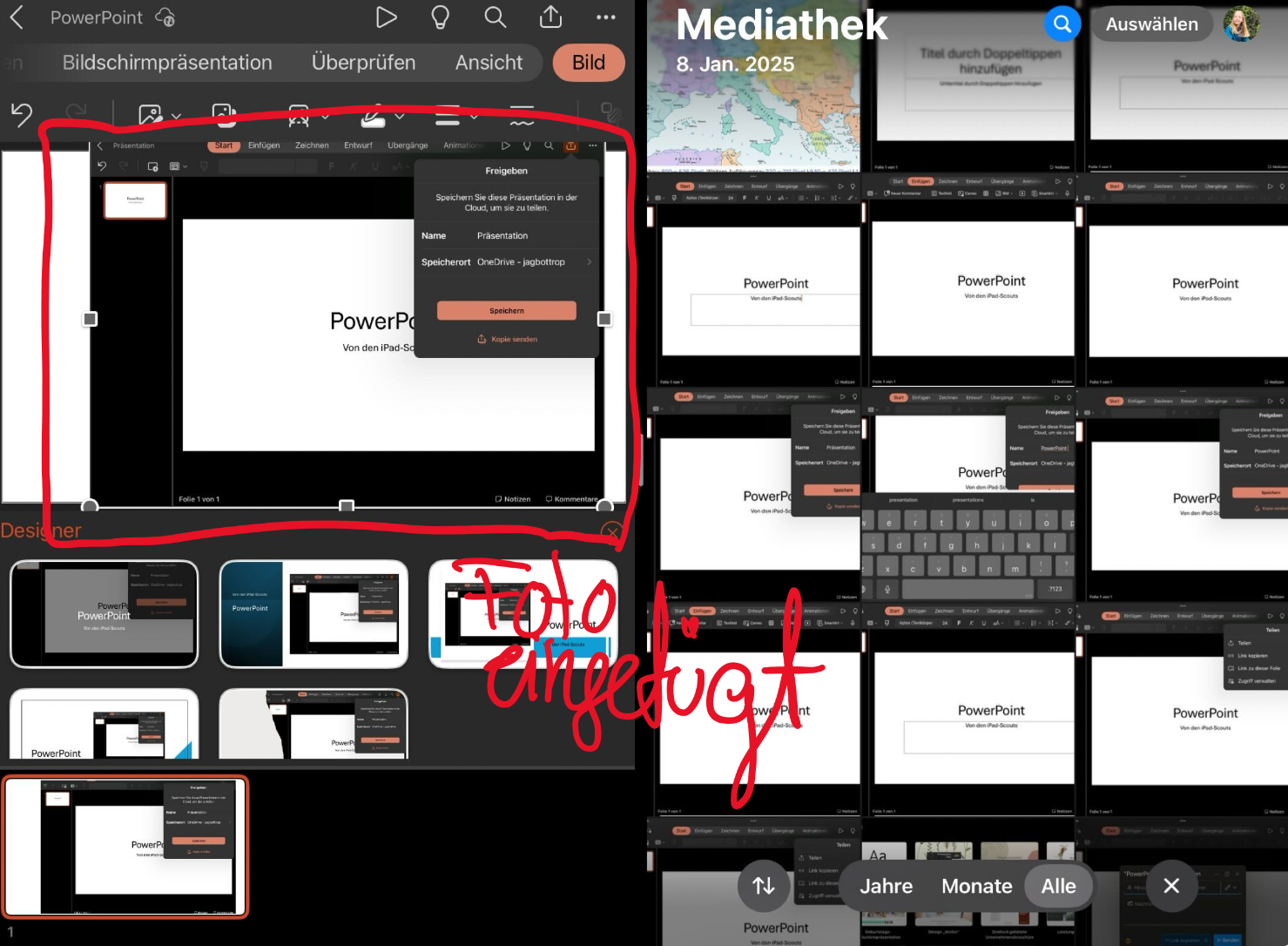 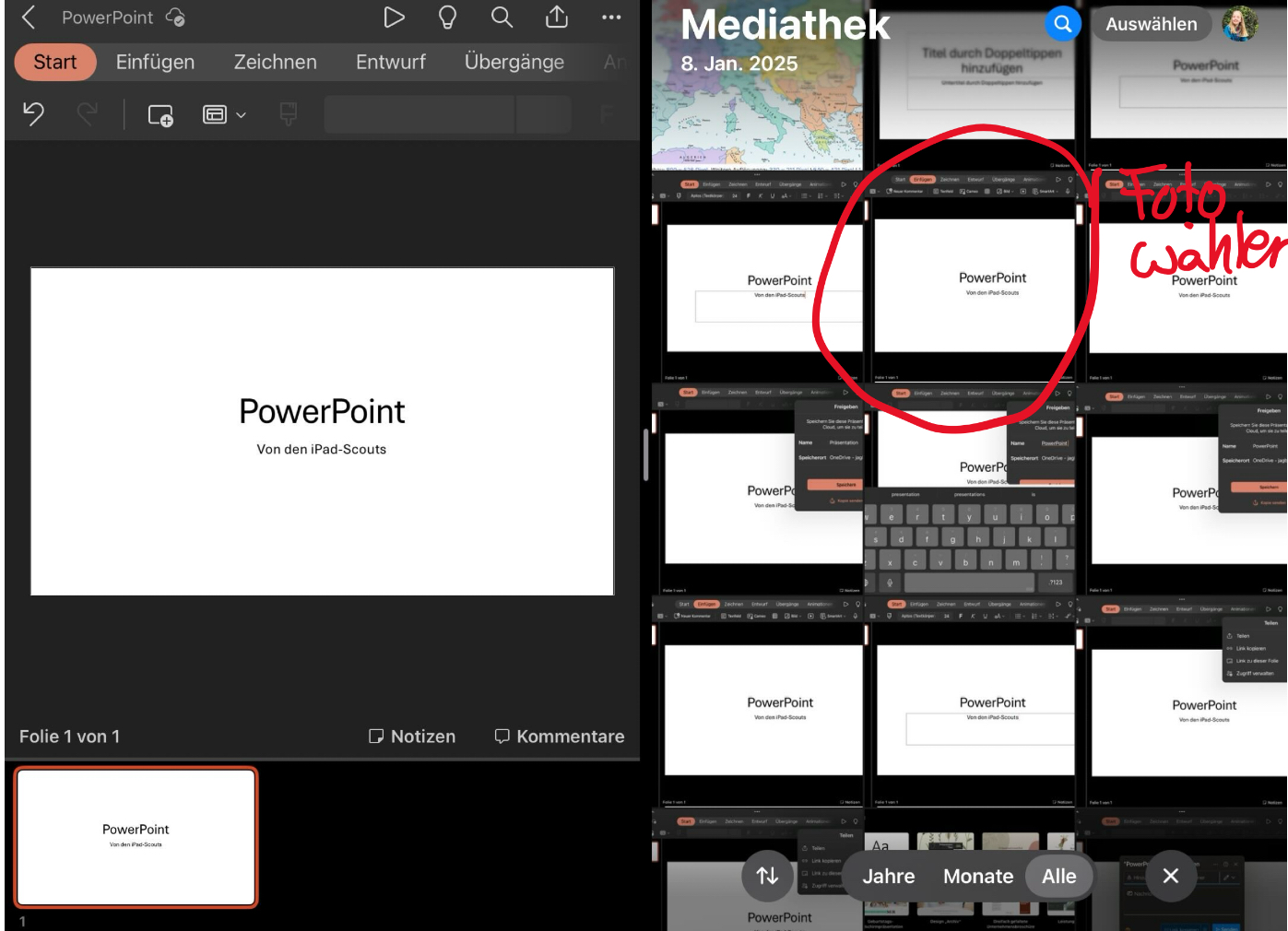 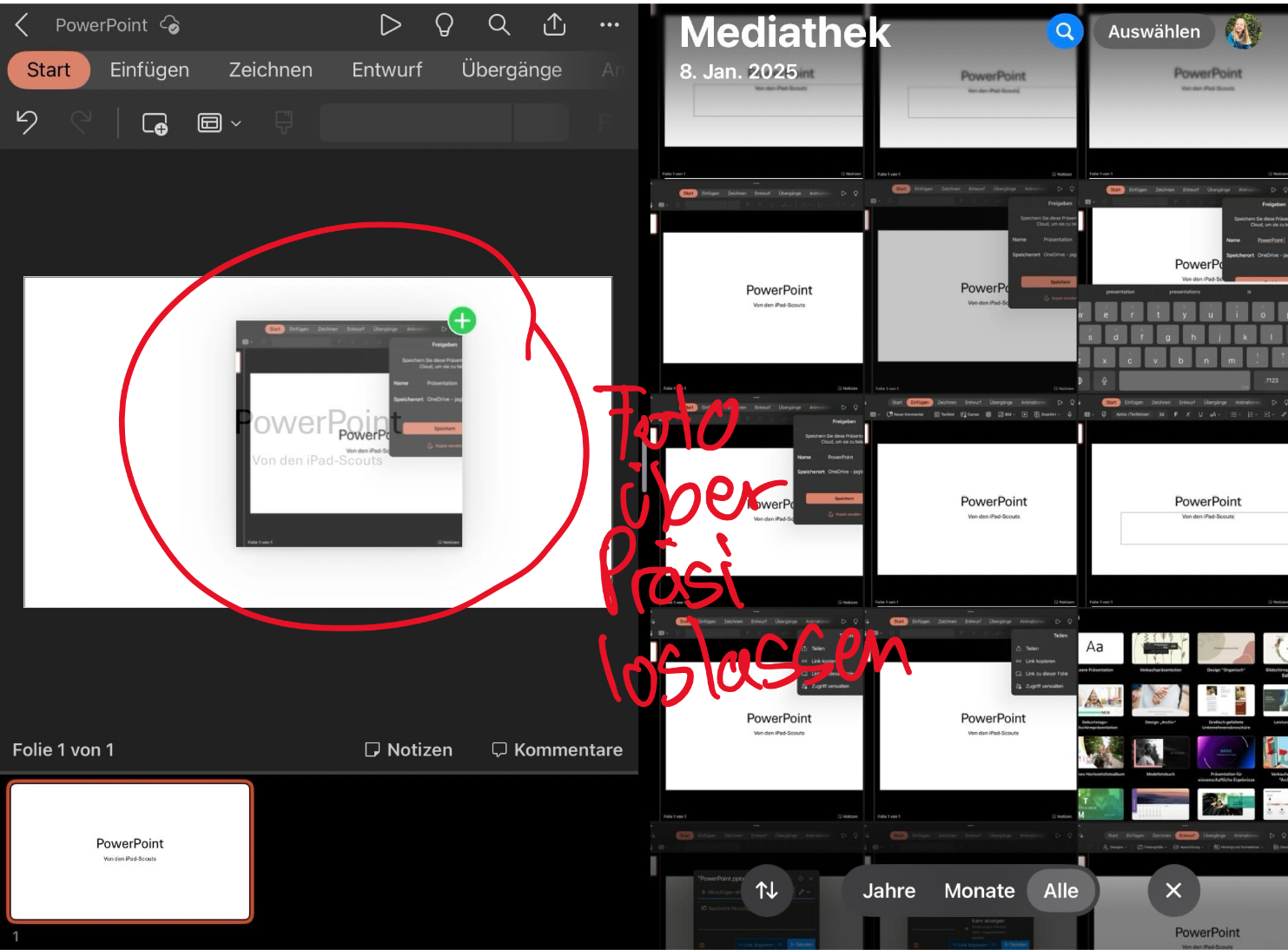 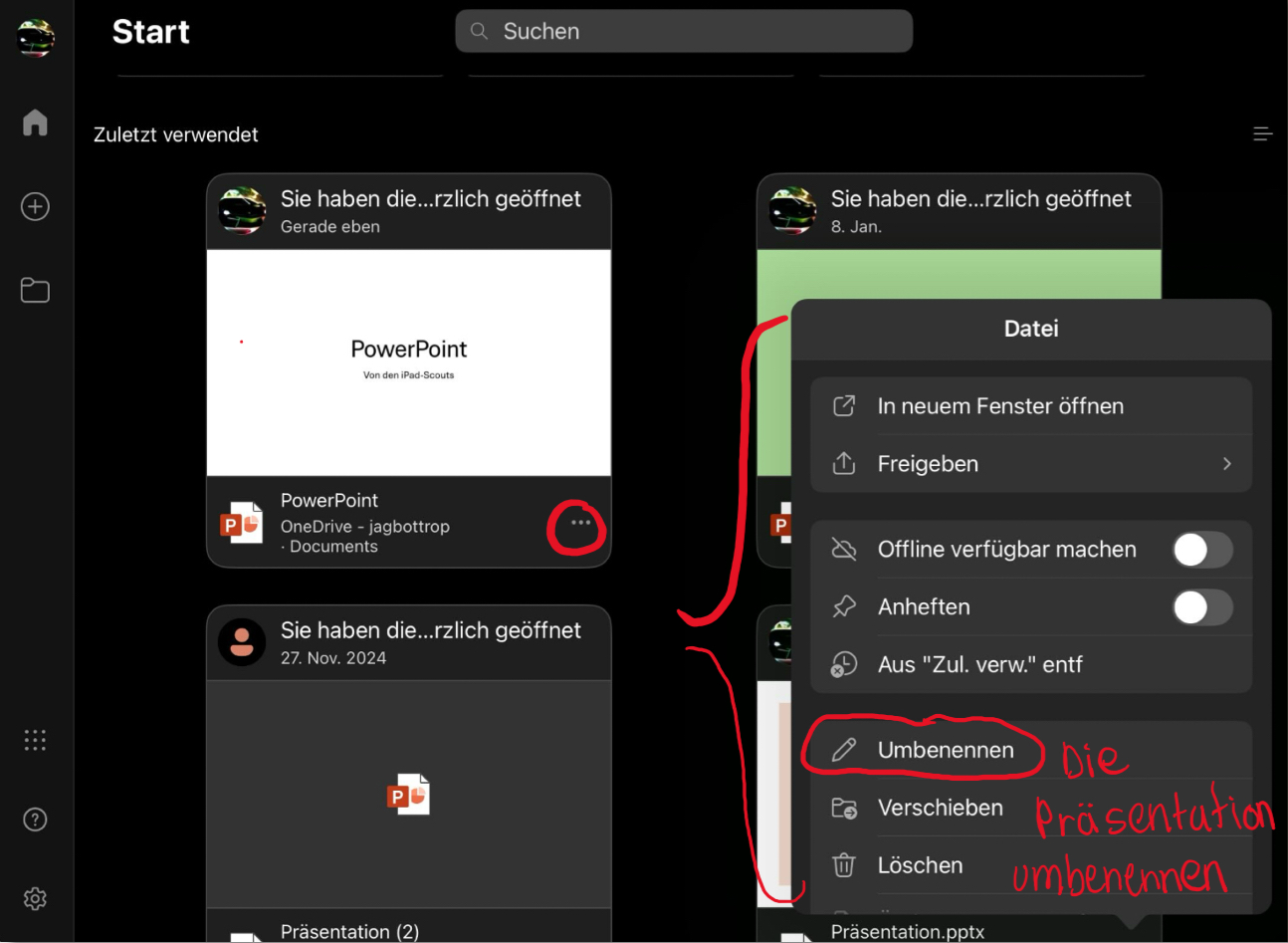 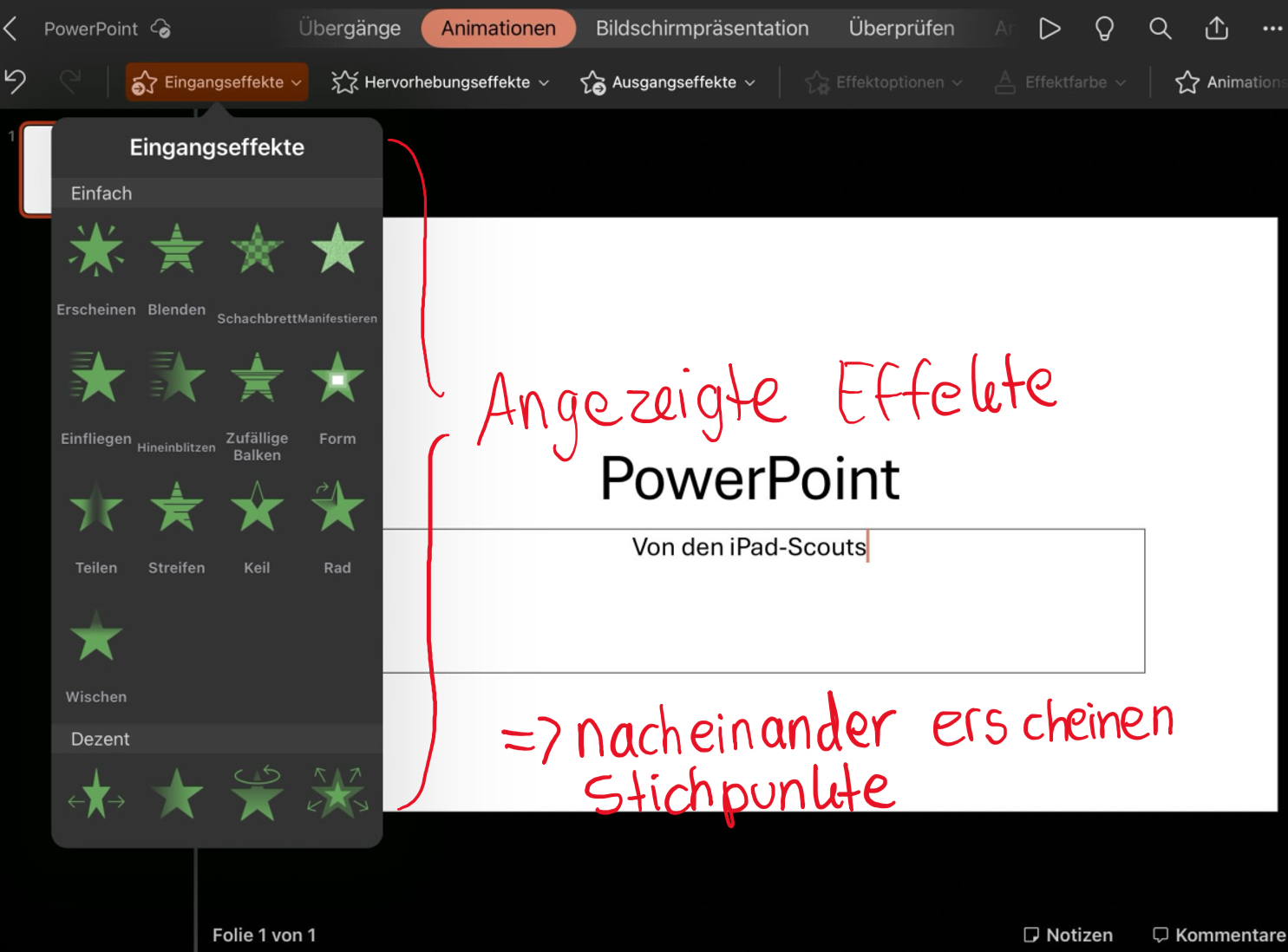 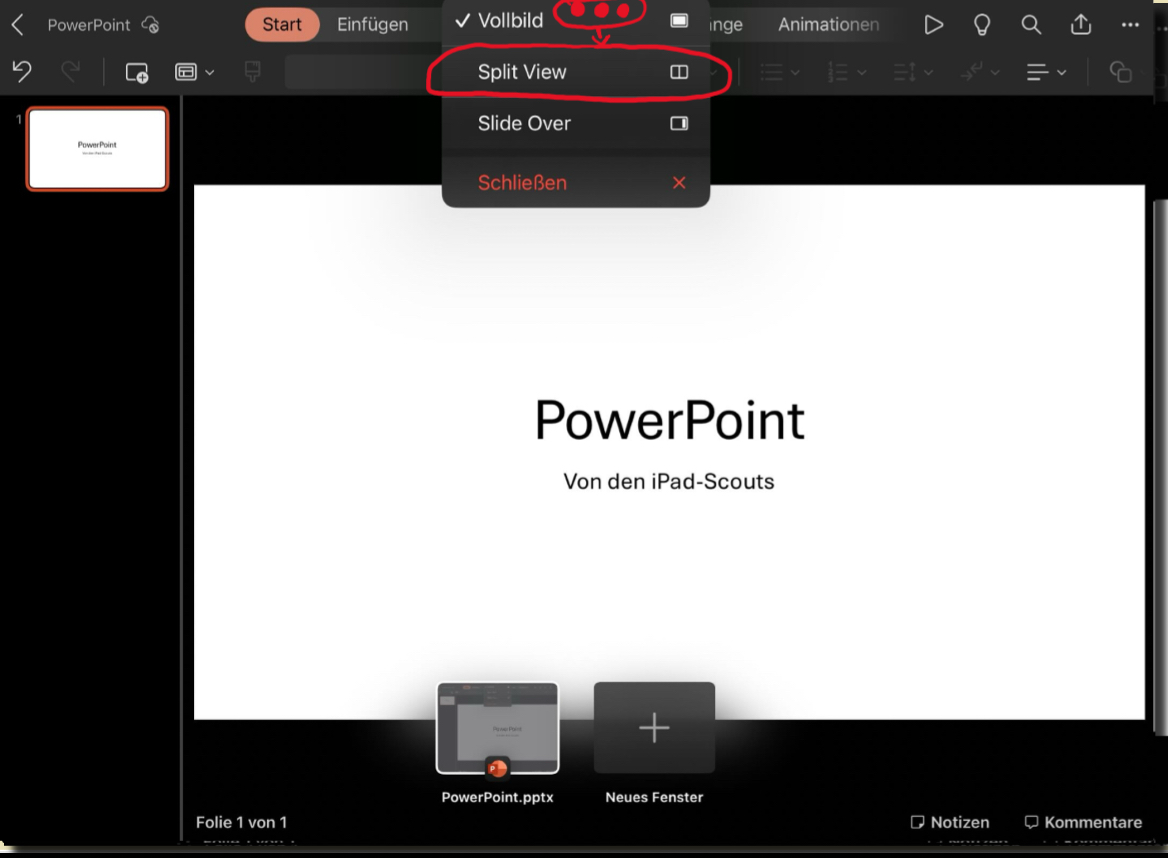 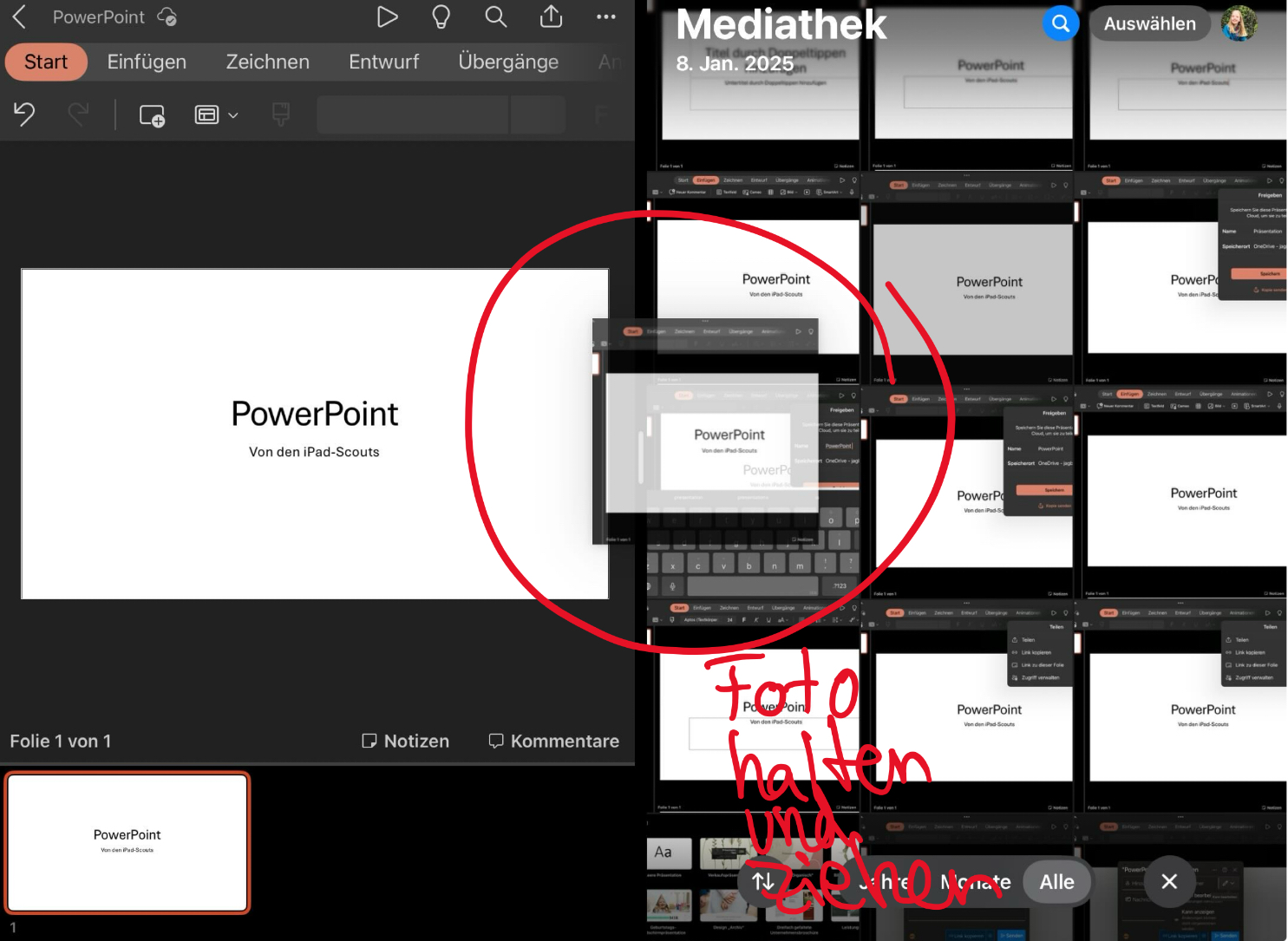 Experten-Tipps
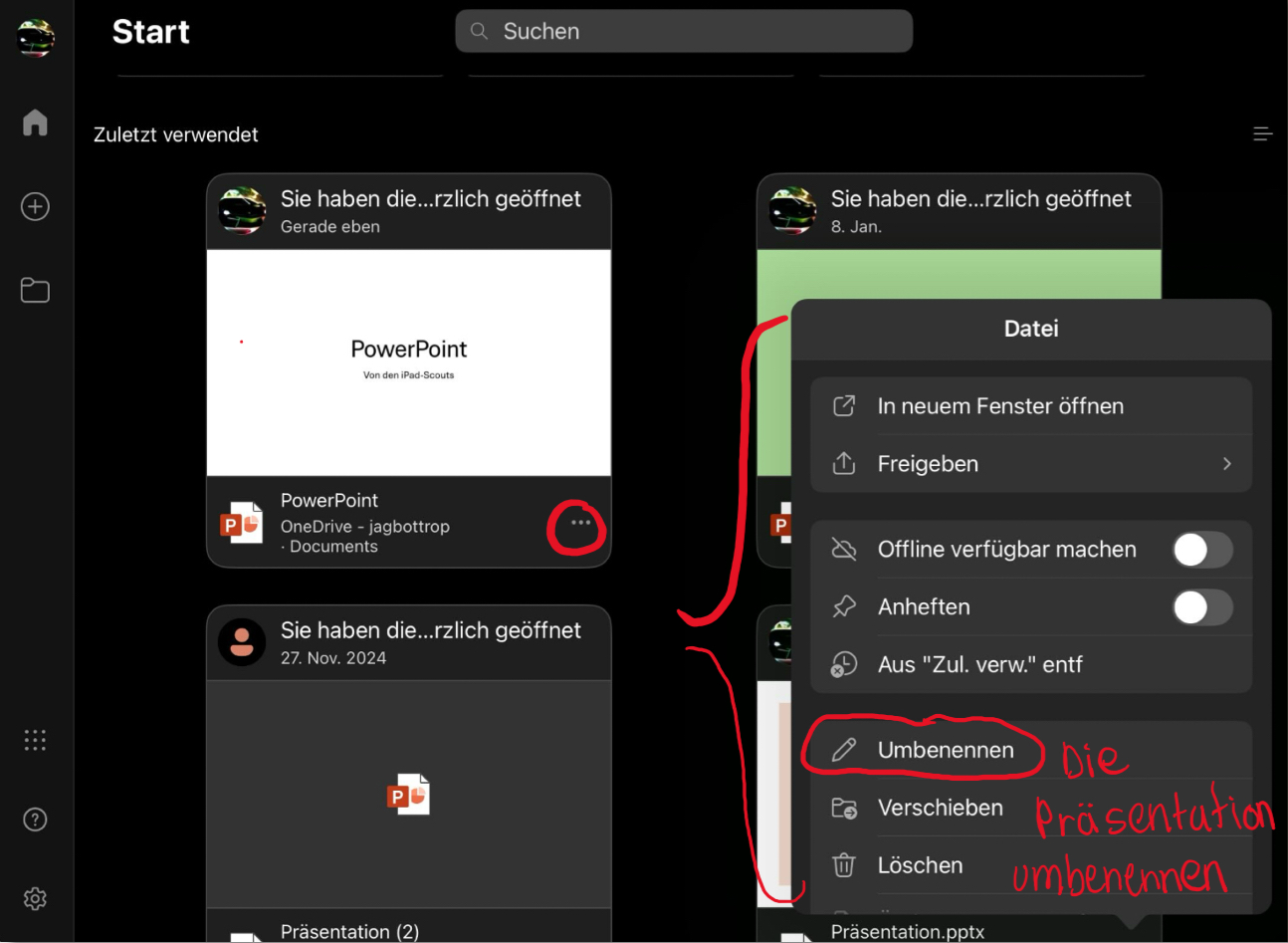 Experten-Tipps
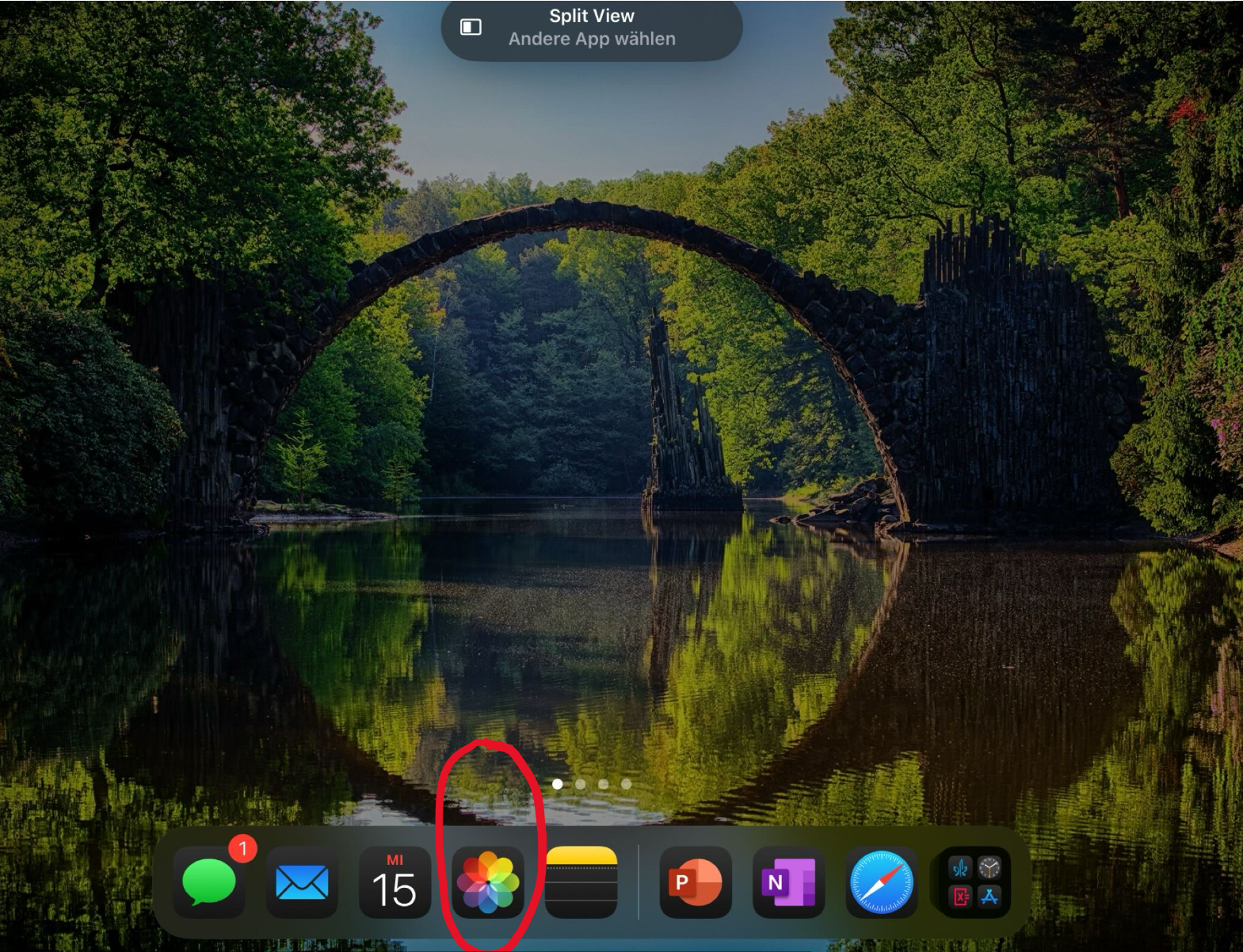 Experten-Tipps
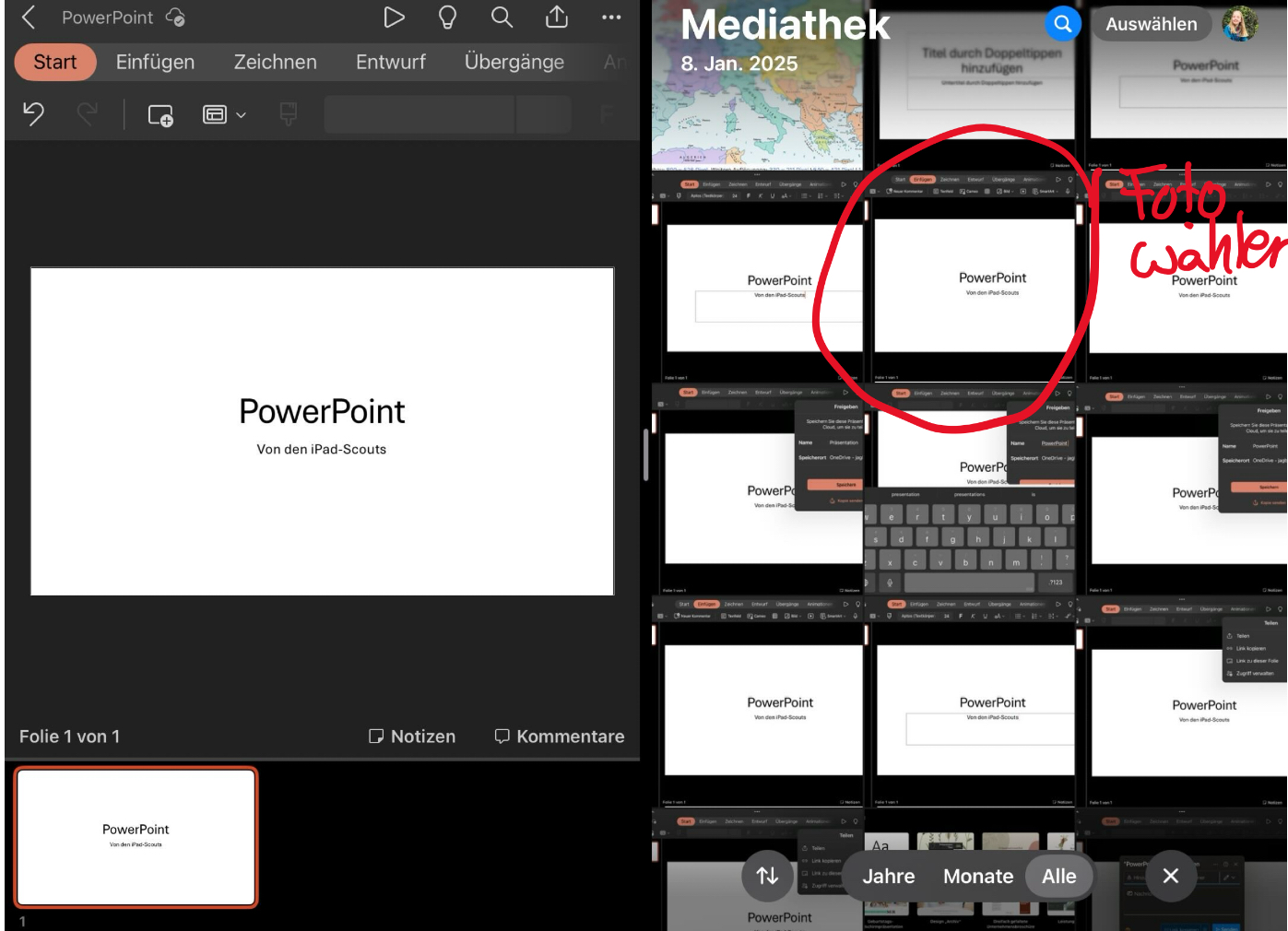 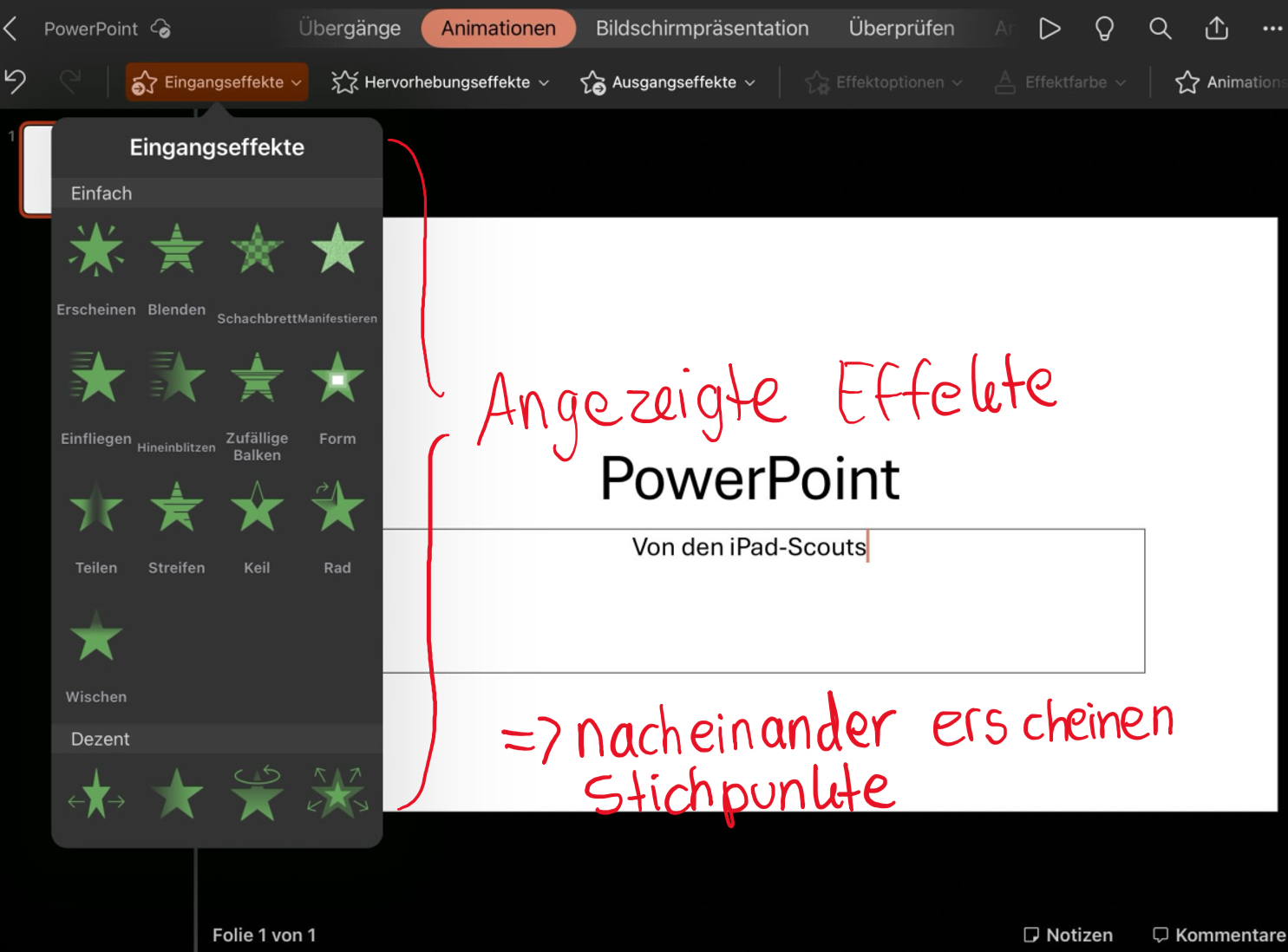 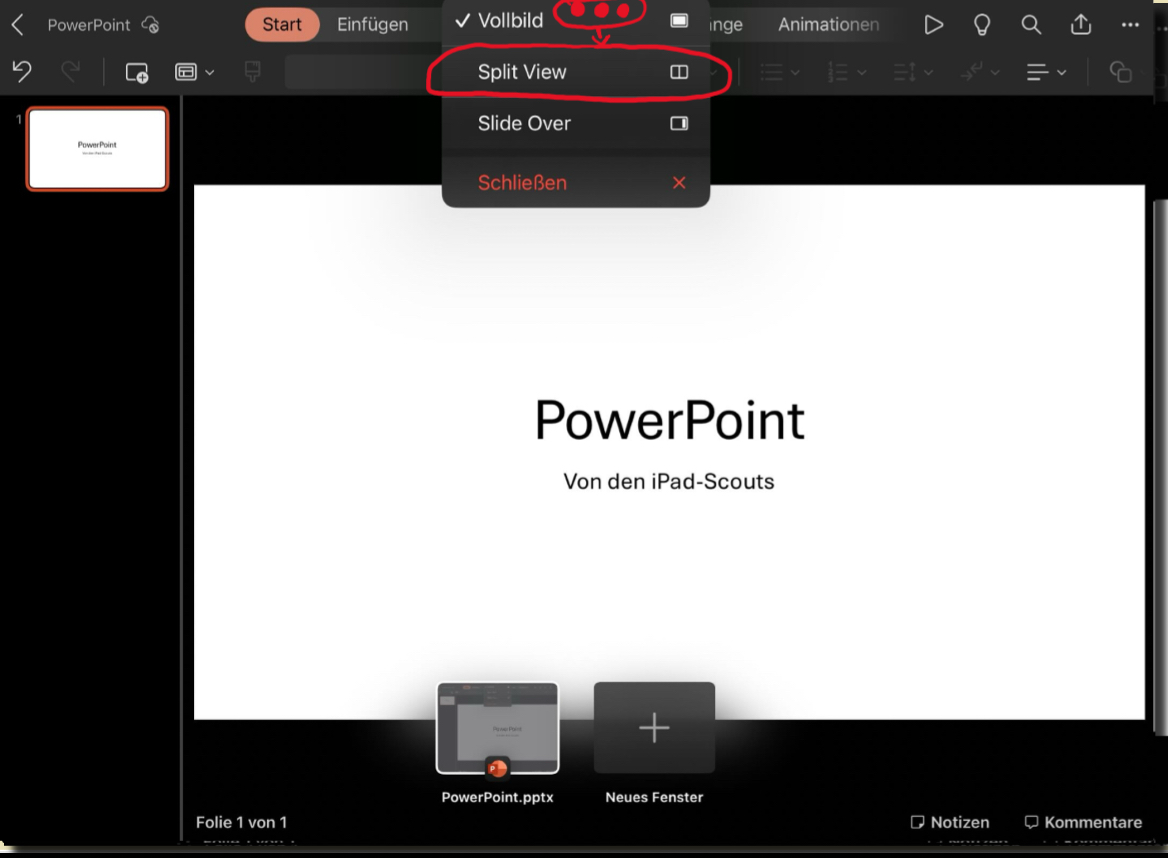 Experten-Tipps
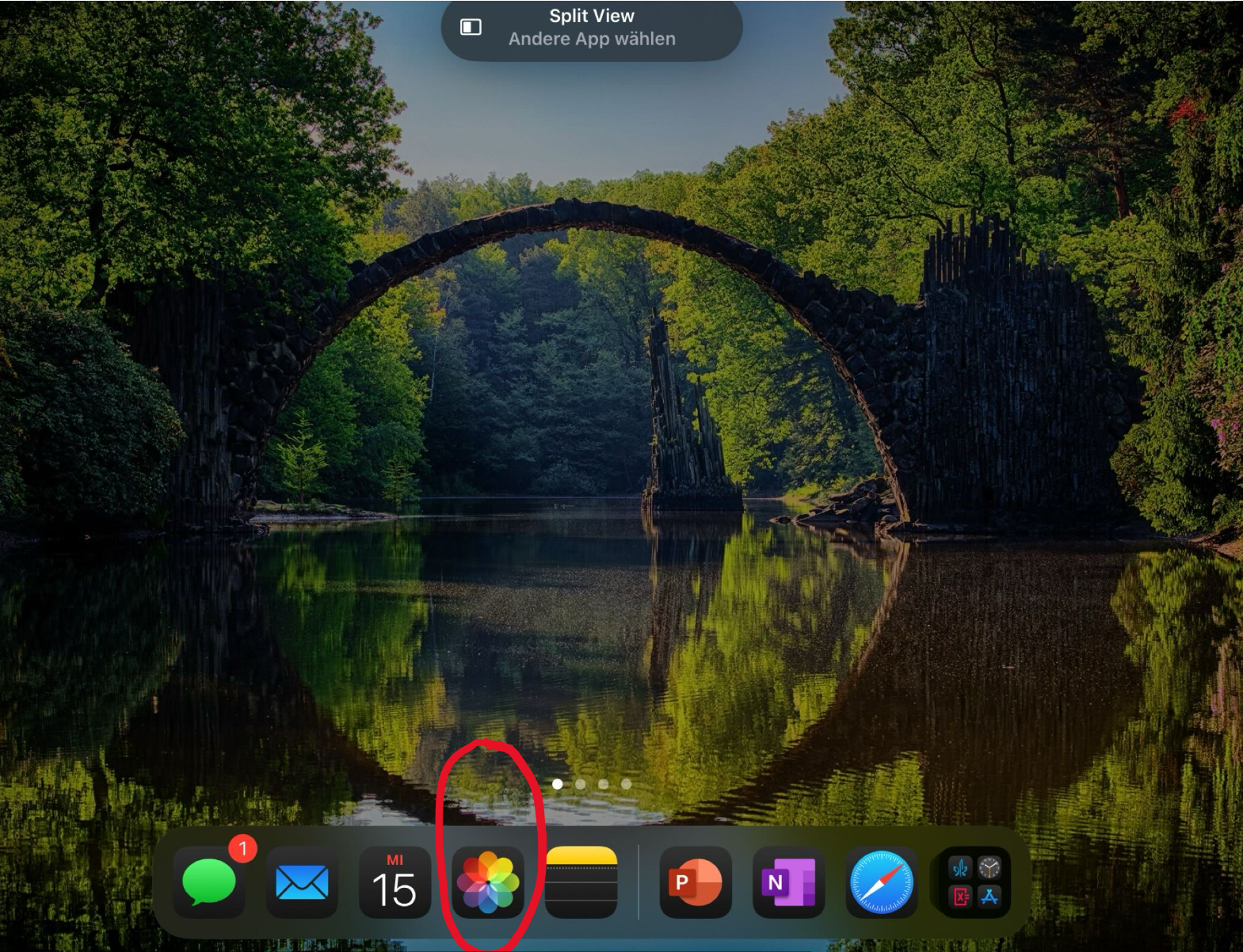 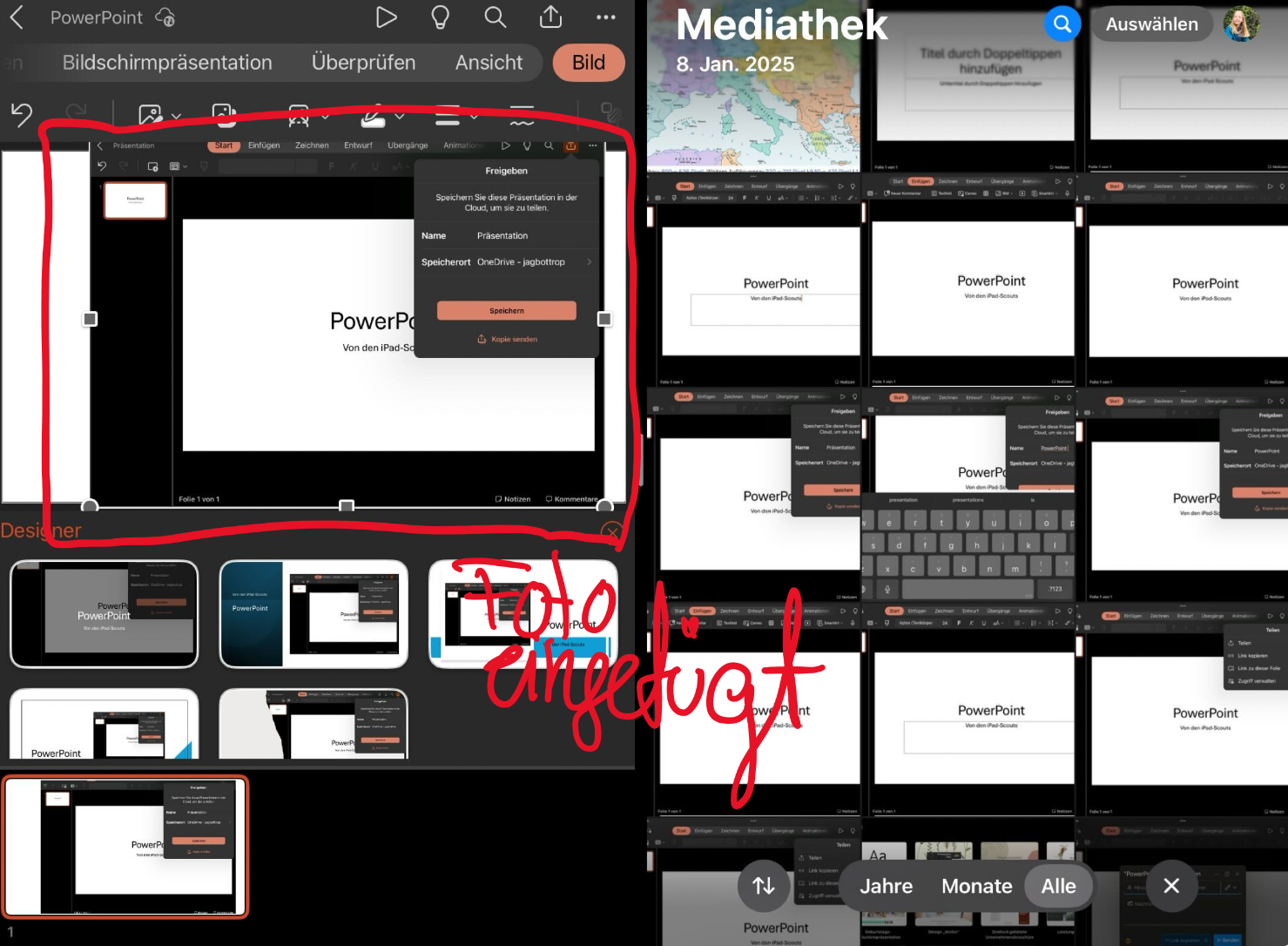 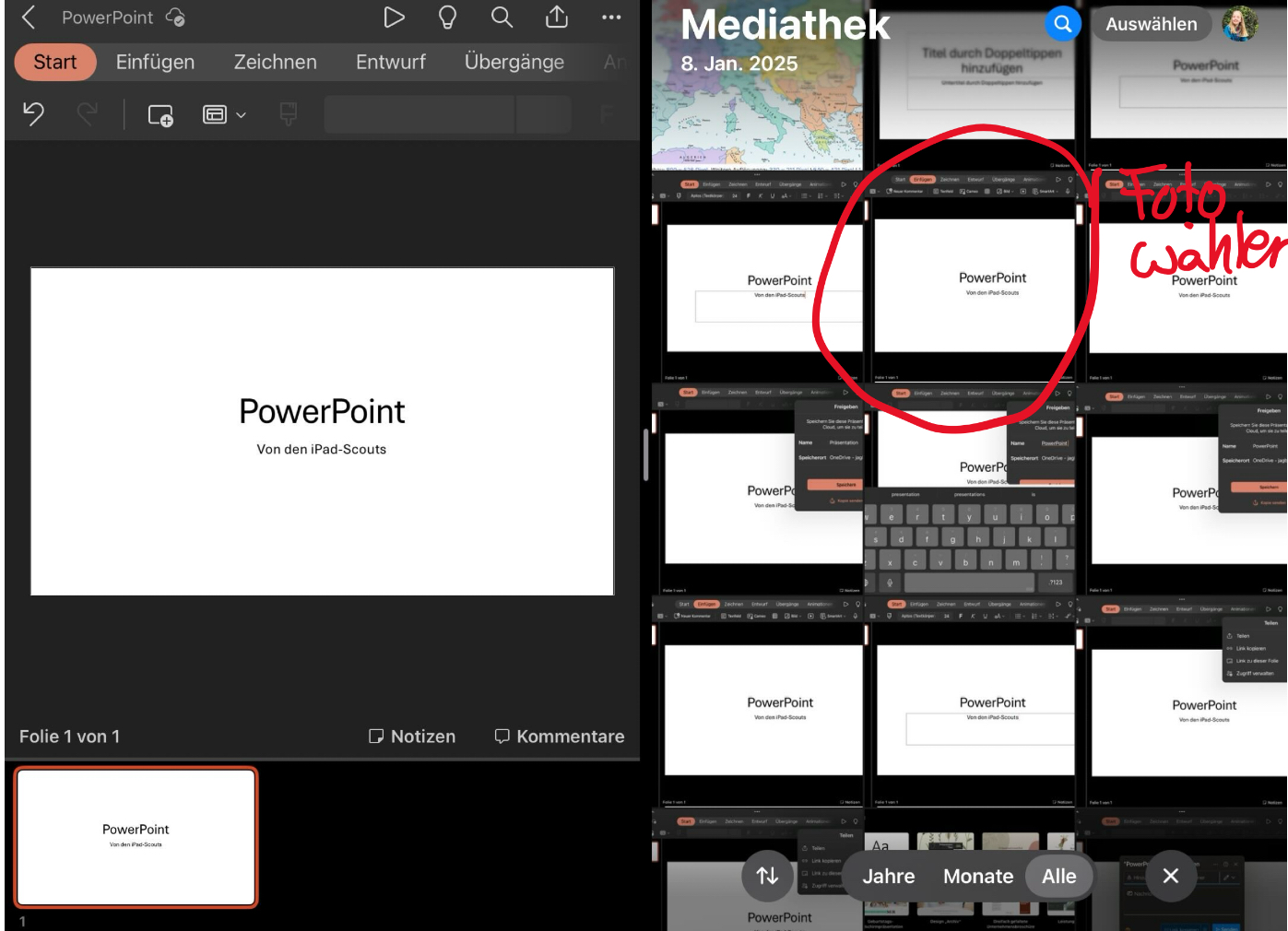 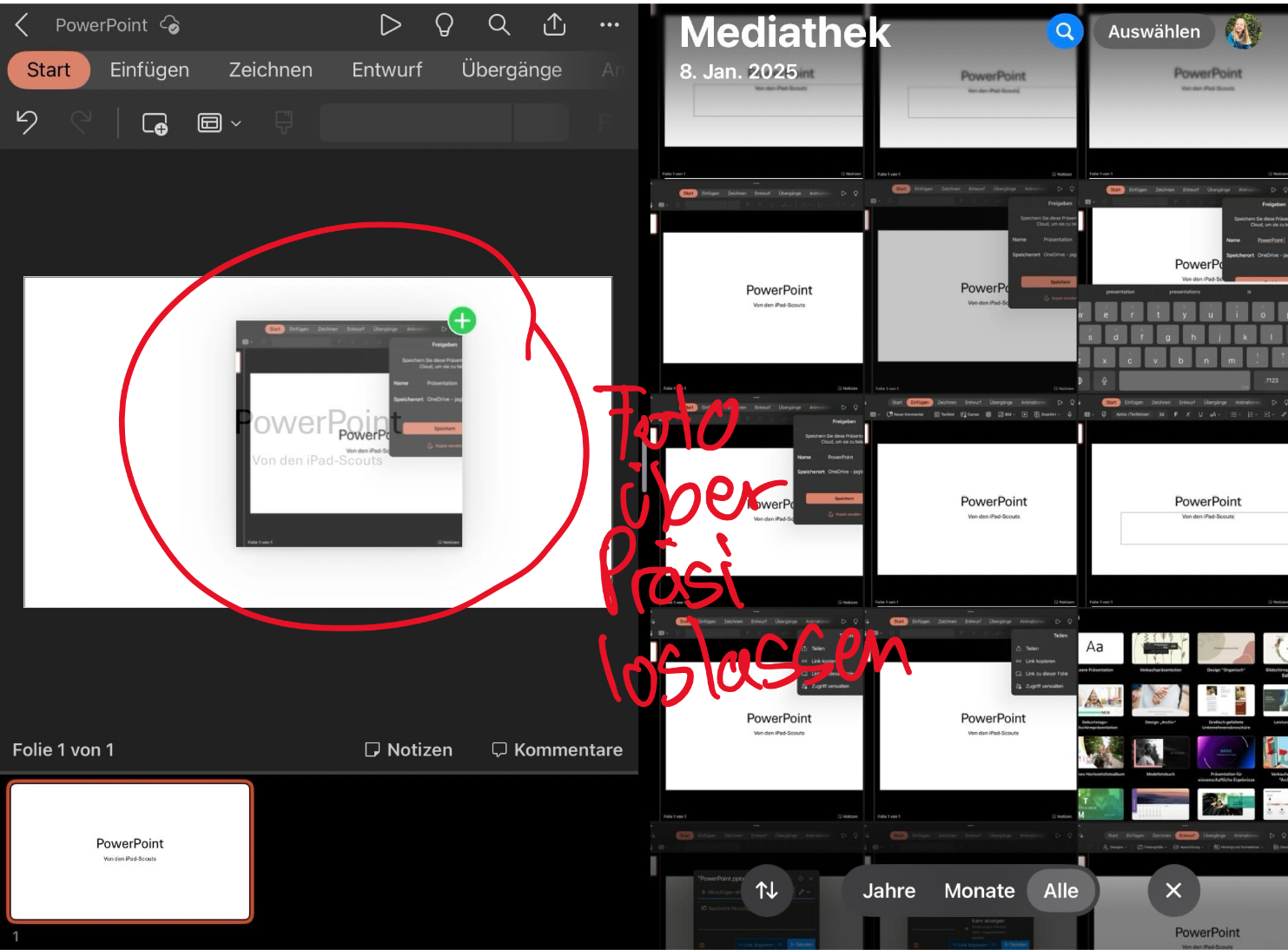 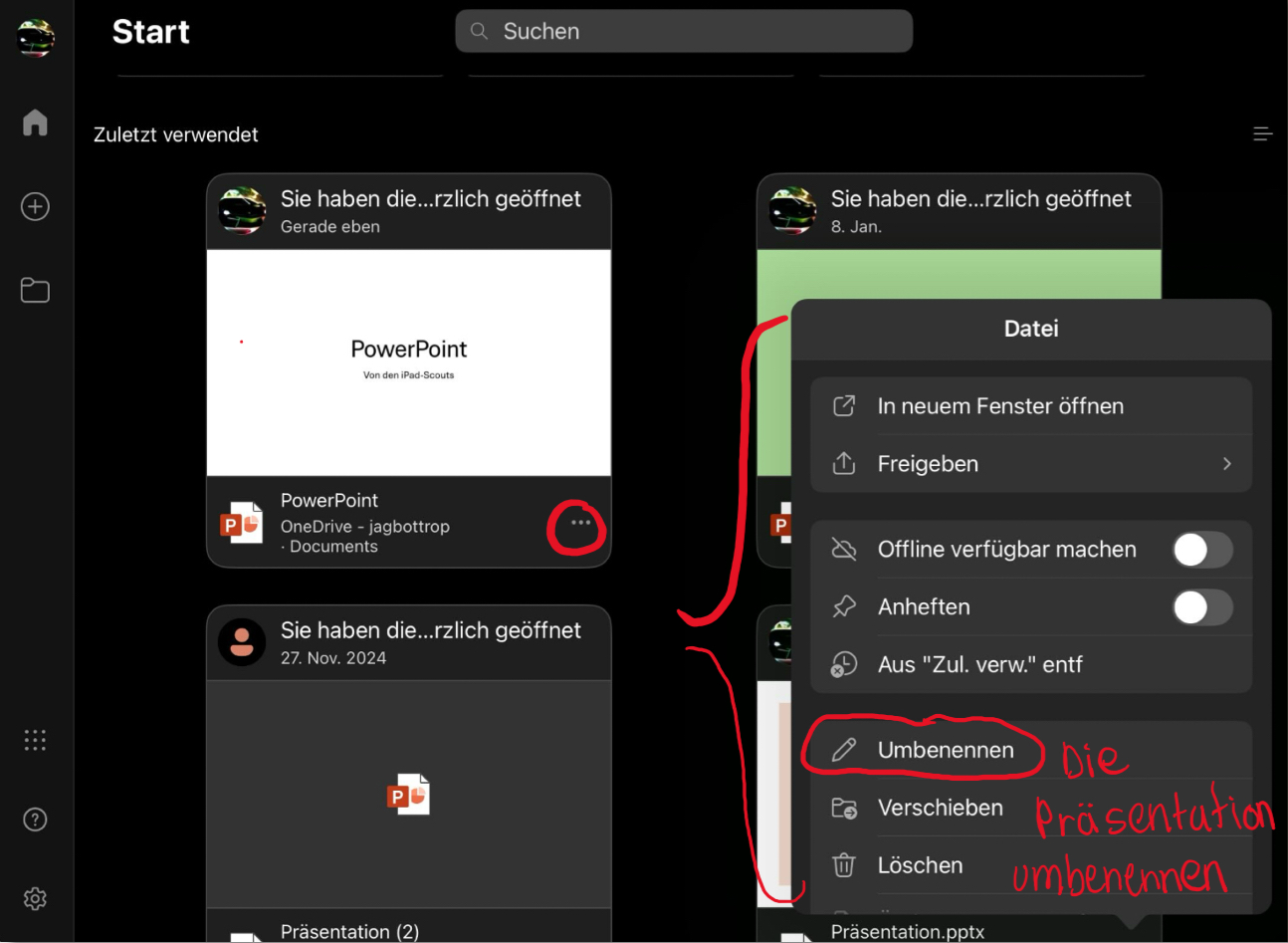 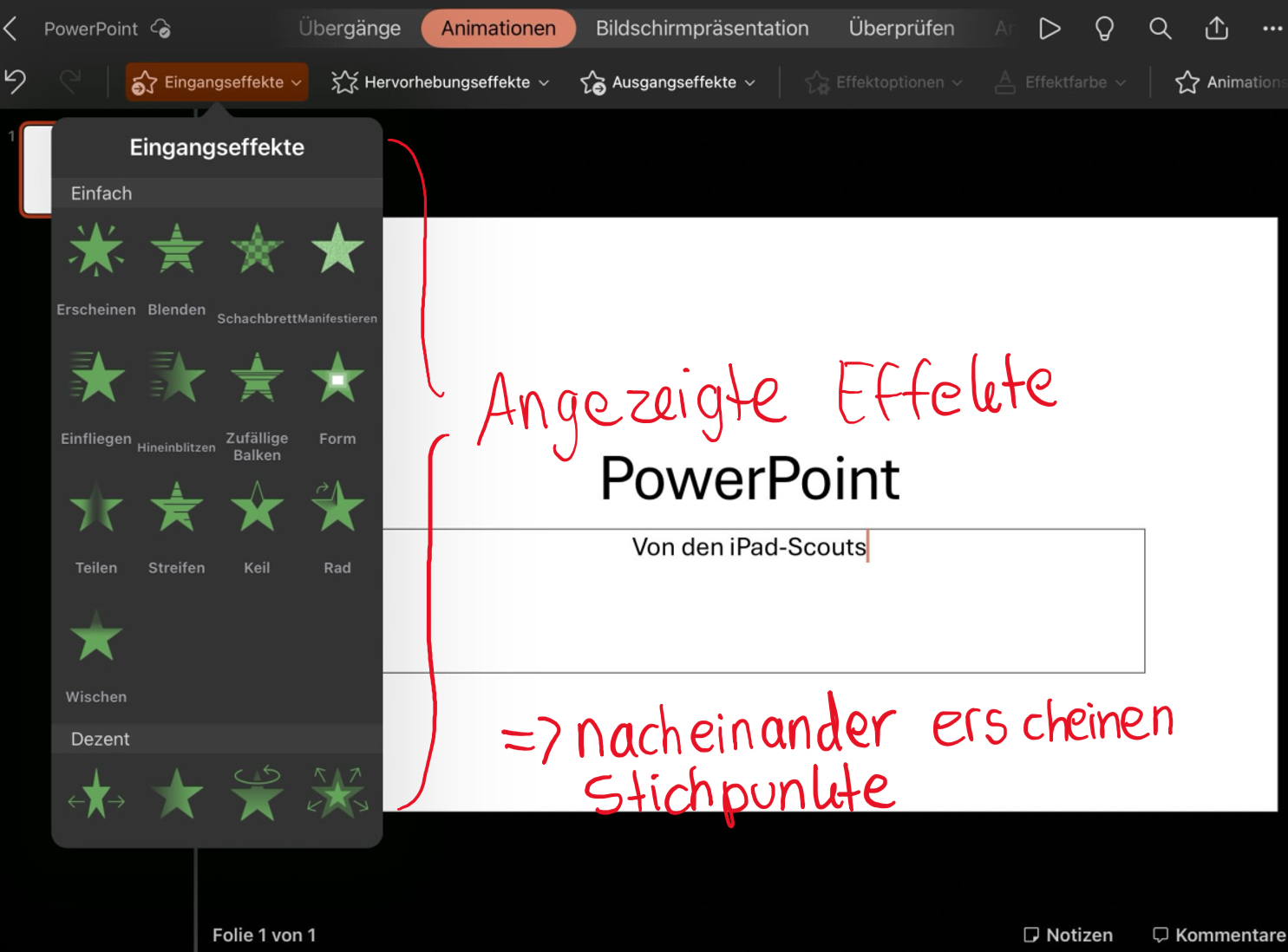 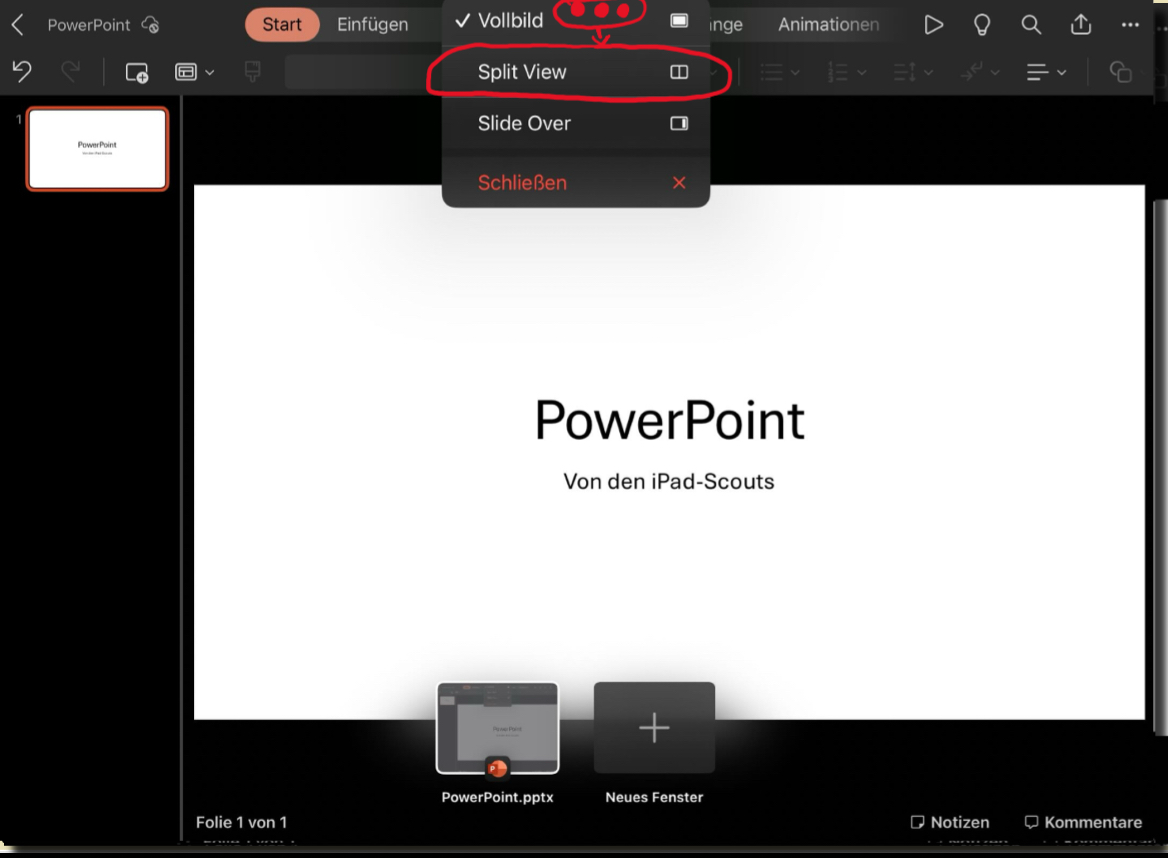 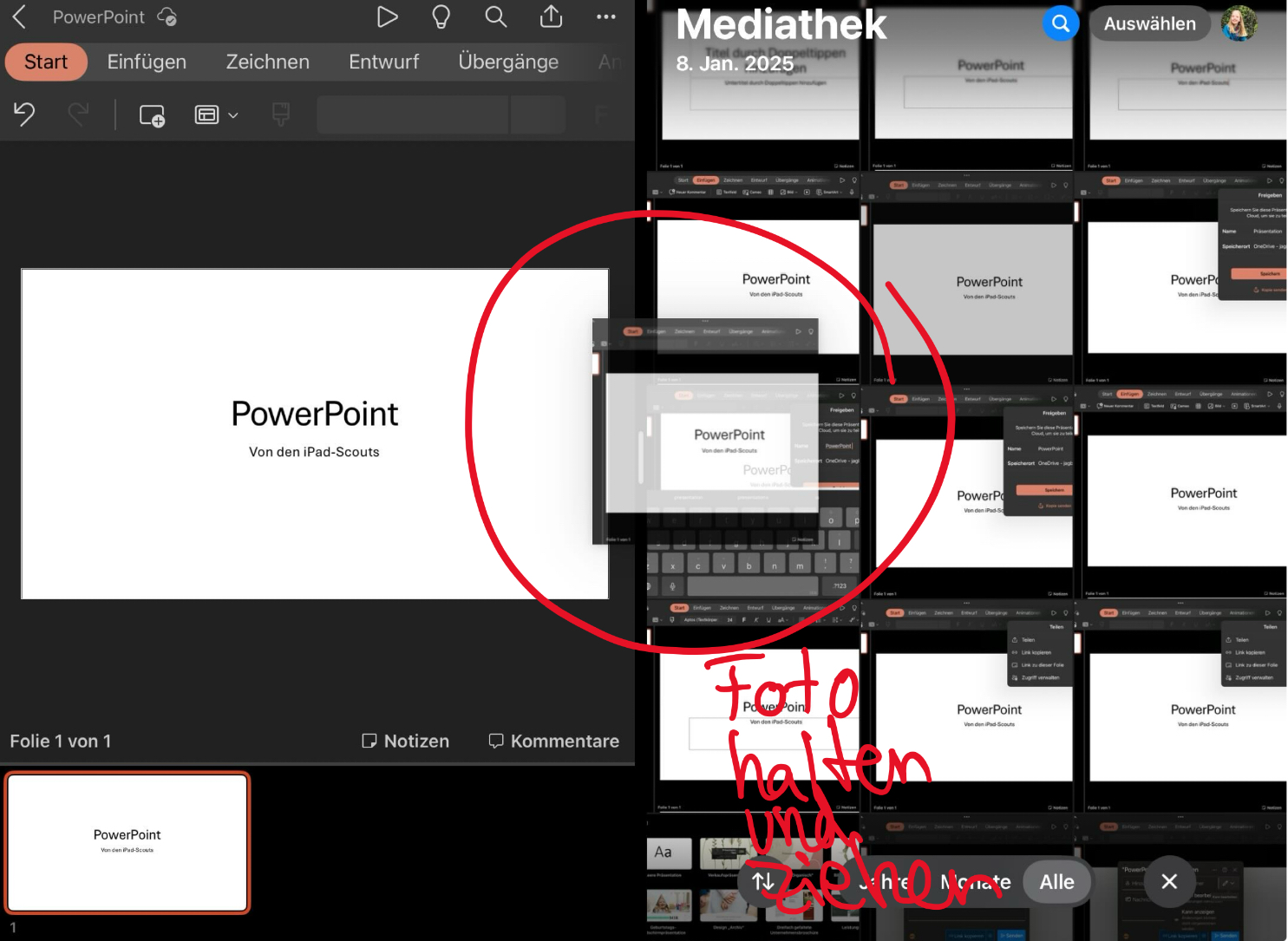 Ende
[Speaker Notes: Wir hoffen, diese Präsentation hat euch geholfen, den Umgang mit PowerPoint zu lernen. 

Wenn ihr noch Fragen habt könnt ihr uns im SV Raum  (1.19) in den großen Pausen fragen , an uns wenden wenn ihr uns seht oder uns auf Teams schreiben.]